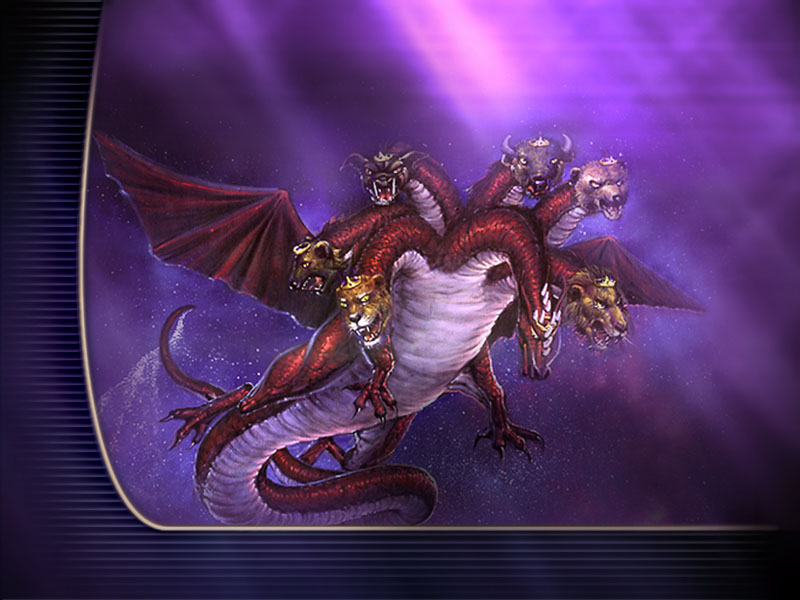 Conspiração Assassina Apocalipse 12
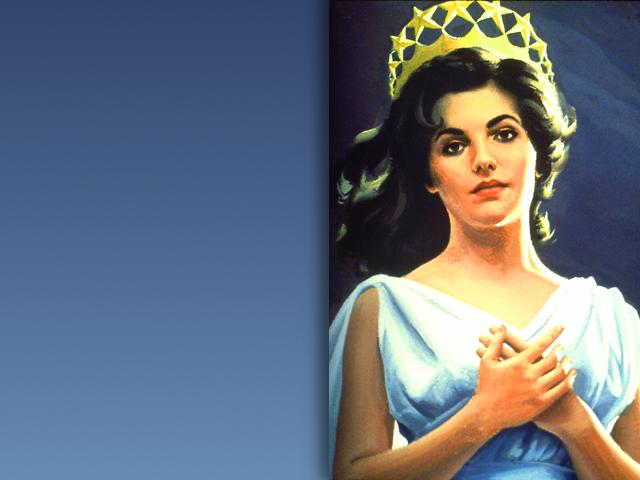 A mulher representa a pura igreja de Deus(II Coríntios 11:2)
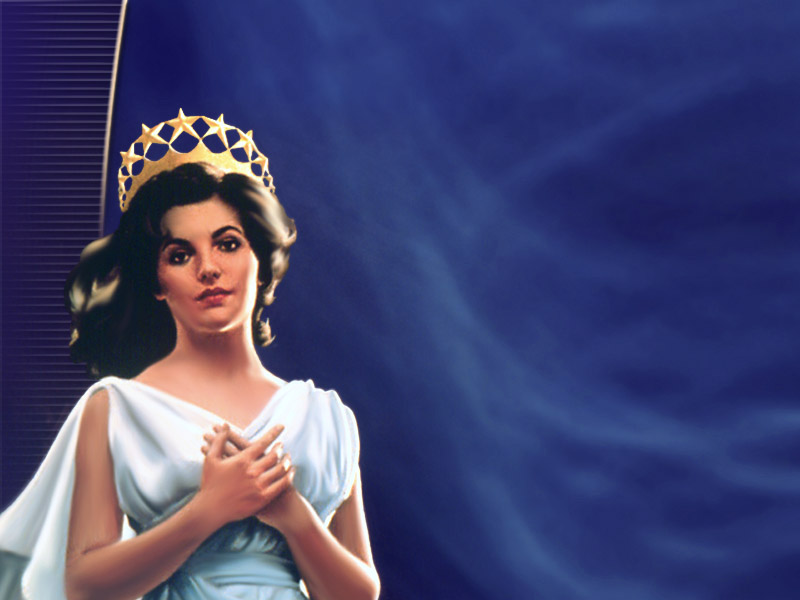 Estava vestida do Sol e uma coroa de doze estrelas (verso 1).
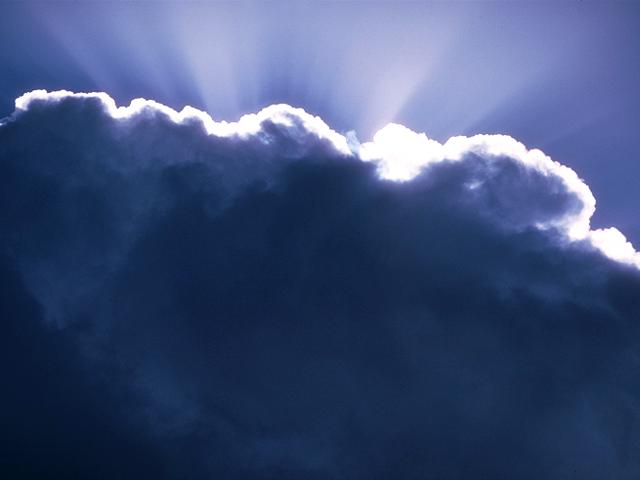 A luz é a vestimenta que Deus usa (Salmo 104:2). Jesus é chamado de "a luz do mundo" e o “Sol da justiça" (João 8:12, Malaquias 4:2). Os cristãos são chamados de "filhos da luz" (Lucas 16:8). A mulher, vestida de sol, representa a igreja de Deus em seu melhor estado, cheia do poder divino.
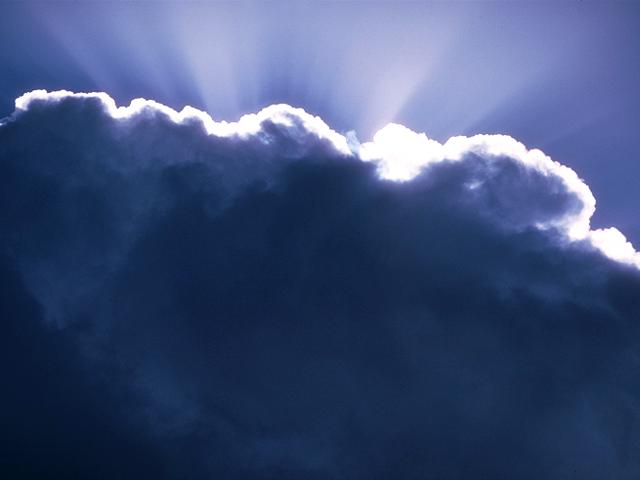 A Lua não tem luz própria; ela é simples refletora da luz solar. Assim é também com a Igreja; não temos luz própria, apenas refletimos a glória de Cristo, “o Sol da Justiça”.
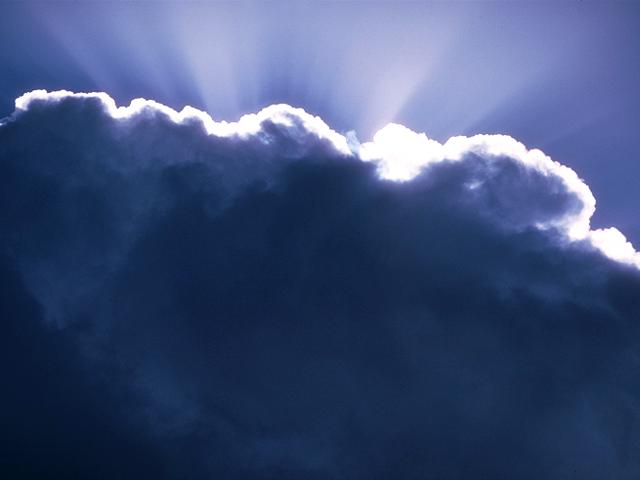 A coroa é símbolo de realeza. A igreja é chamada de sacerdócio real (I Pedro 2:9).Doze é o número do reino de Deus (Mat. 19:27 e 28, Lucas 22:28-30, Apoc. 21:12 e 14).
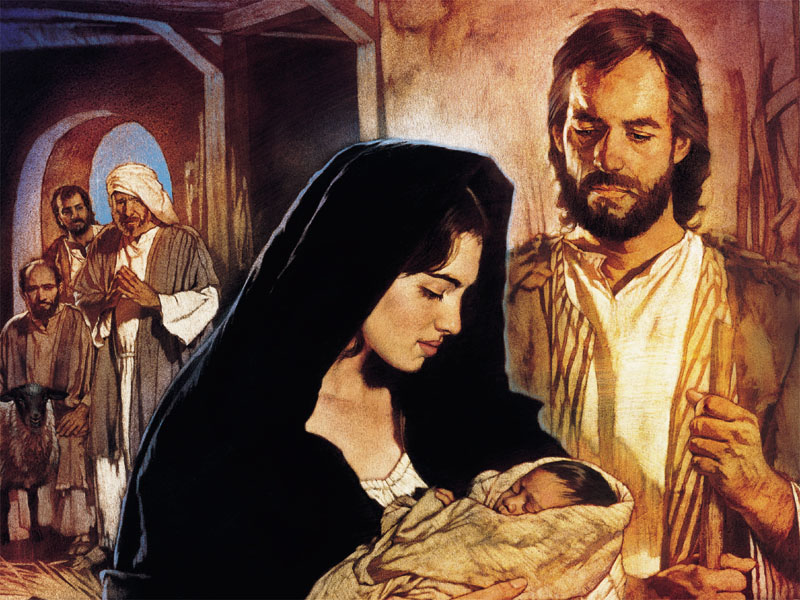 O bebê representa Jesus (Mateus 1 e 2)
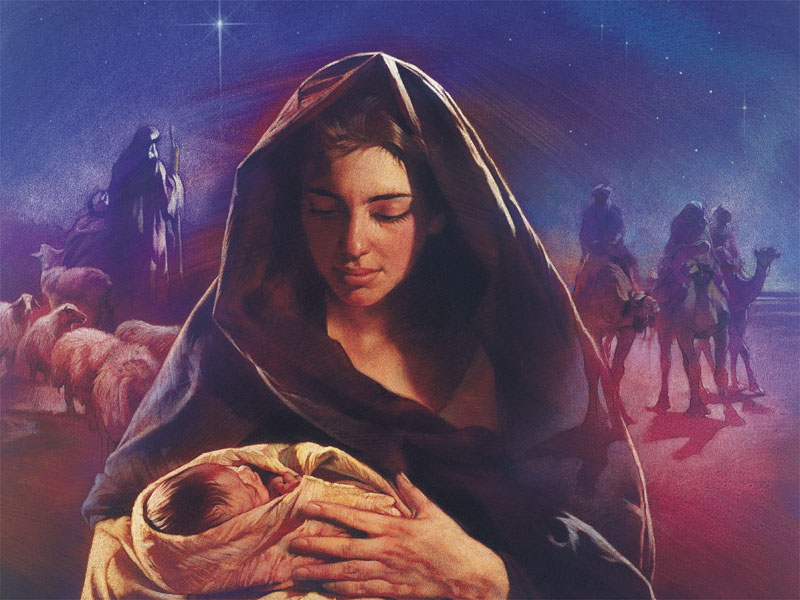 Os acontecimentos que cercaram o nascimento de Jesus se ajustam aos símbolos de Apocalipse 12. O verso 5 declara que esse menino foi arrebatado para o trono de Deus...
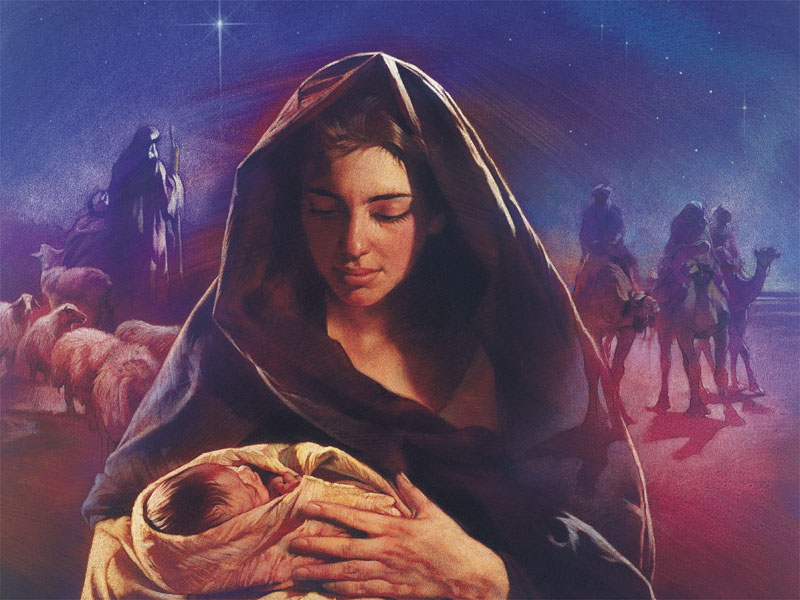 A única criança nascida neste mundo e levada até o trono de Deus foi o Cristo Jesus.
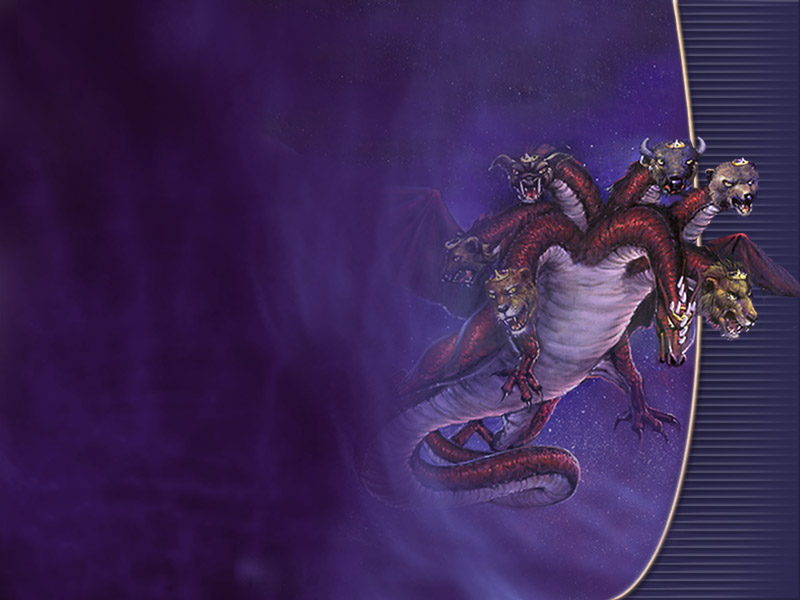 O dragão simboliza Satanás (Apocalipse 12:9)
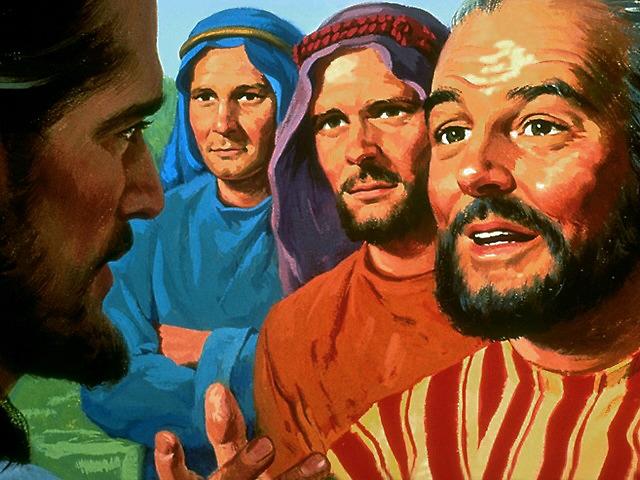 Os filhos que sobraram representam os seguidores de Jesus (Apocalipse 12:17).
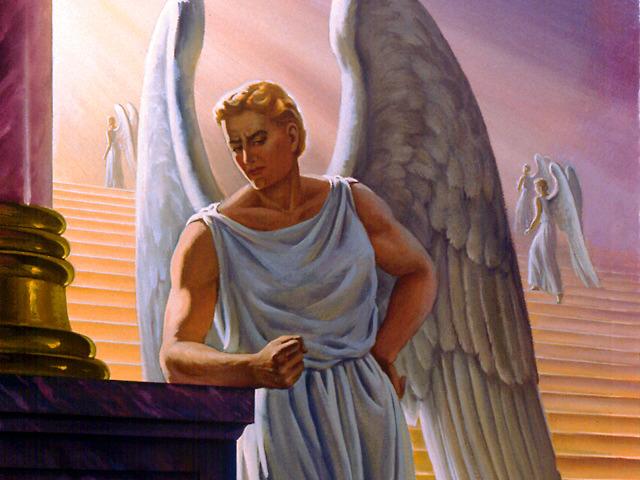 BATALHA NÚMERO 1: Guerra no Céu Leia Apocalipse 12:7-12.
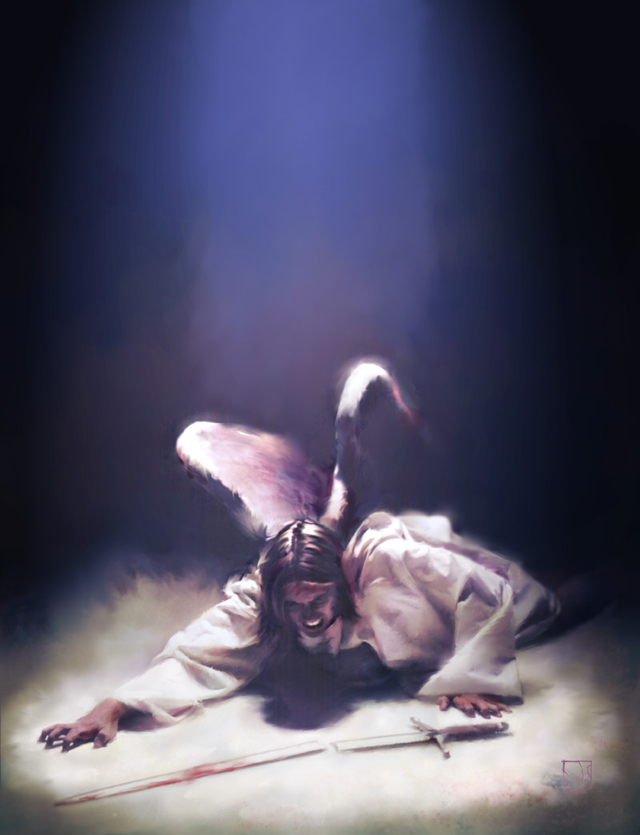 O verso 9 declara que Satanás e seus anjos foram expulsos do Céu e lançados na Terra.
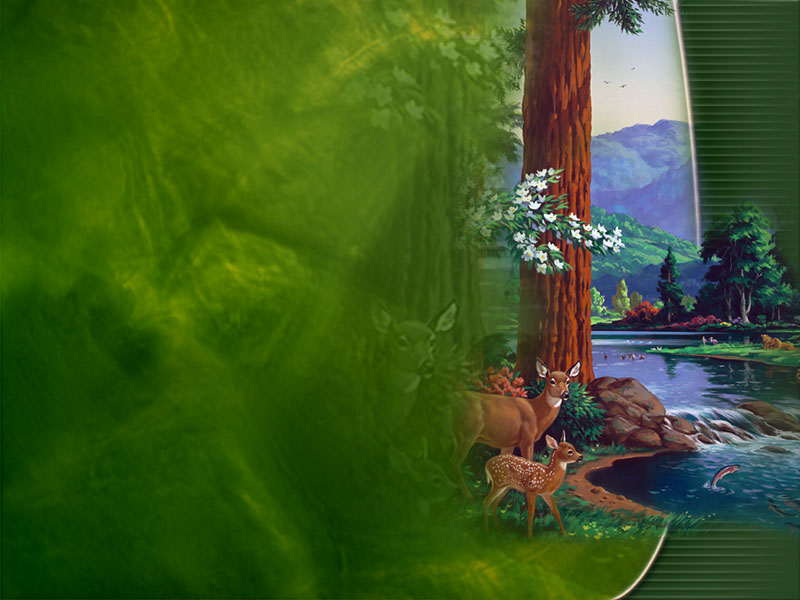 Por favor, não culpe a Deus pelos fracassos morais. Ele não criou a Terra como o lixão do Universo. Ele fez um mundo perfeito.
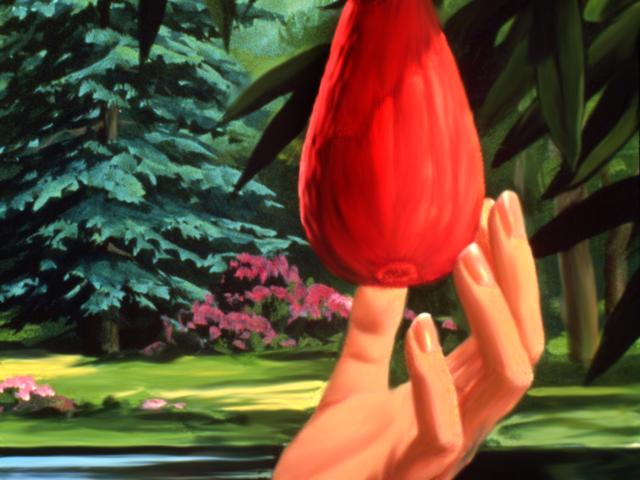 Mas, como Gênesis 1–3 nos mostra, Deus outorgou a Adão e Eva as mesmas escolhas que deu a Satanás e aos anjos. Eles poderiam amar e obedecer livremente a Deus e receber vida eterna, ou apartar-se dEle, atolando-se no  caminho de Satanás, sofrendo morte eterna.
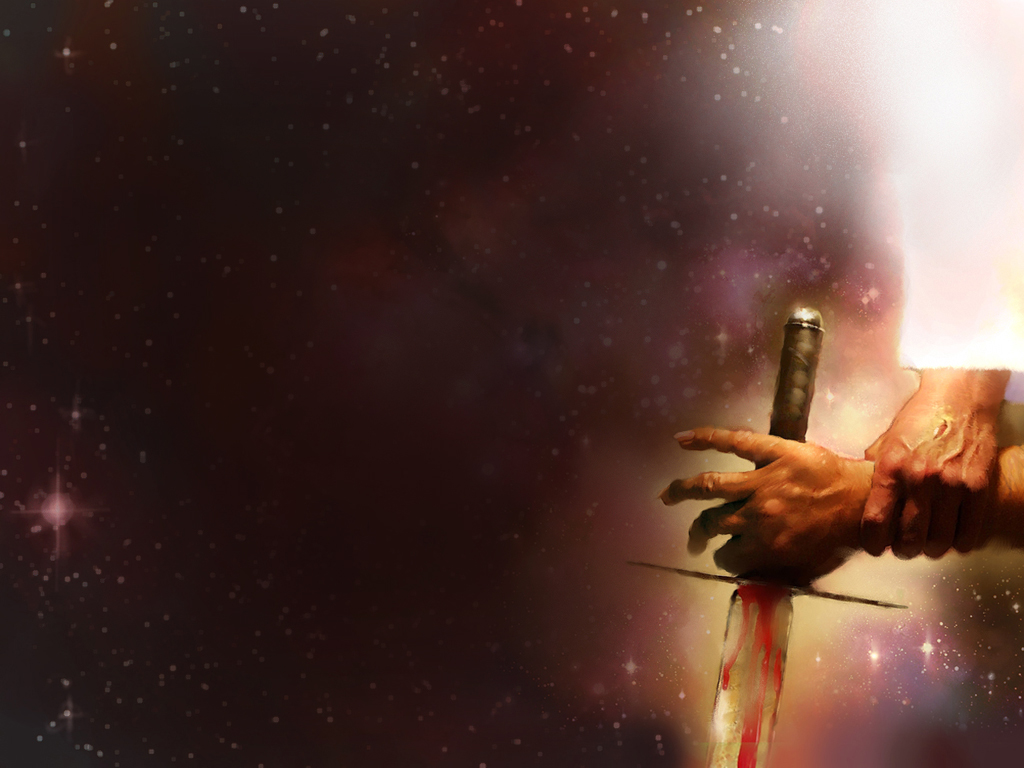 BATALHA NÚMERO 2:Jesus é atacado!
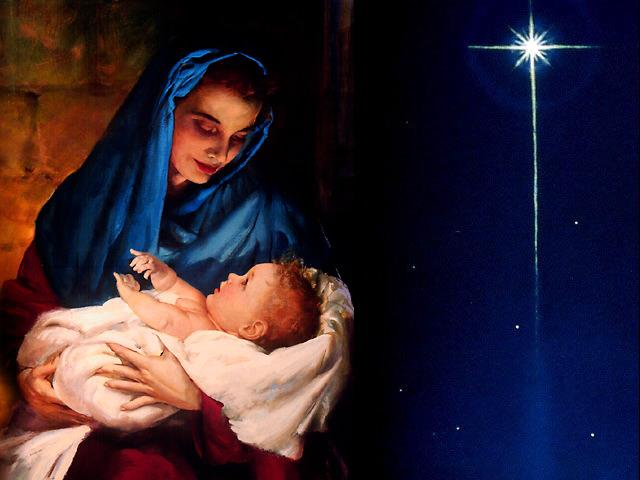 Quando a virgem Maria estava prestes a ter o menino Jesus, o rei Herodes, conspirou para assassinar às ocultas esse concorrente ao seu trono. Mas Deus frustrou seu plano...
Através de um sonho, Ele advertiu os magos que vieram prestar homenagem a Jesus em Belém, a nada dizerem a Herodes sobre o lugar do nascimento do bebê. O rei, apavorado, ordenou que cada menino abaixo de dois anos de idade em Belém fosse morto...
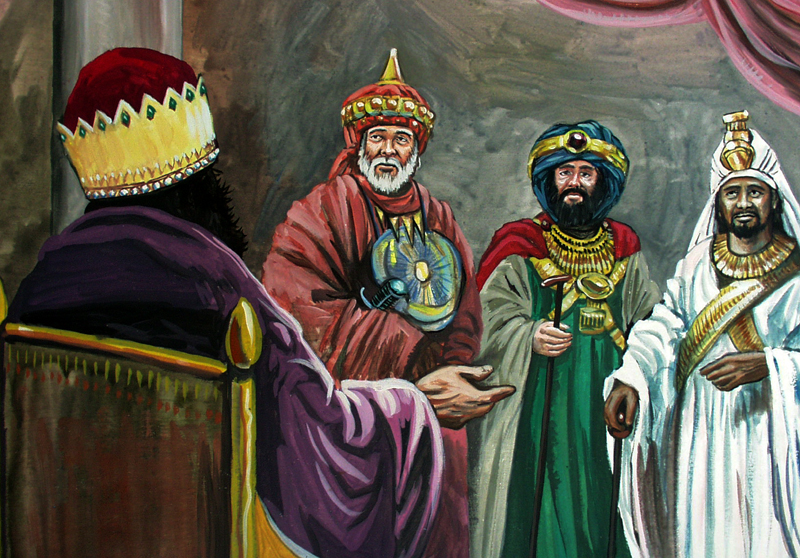 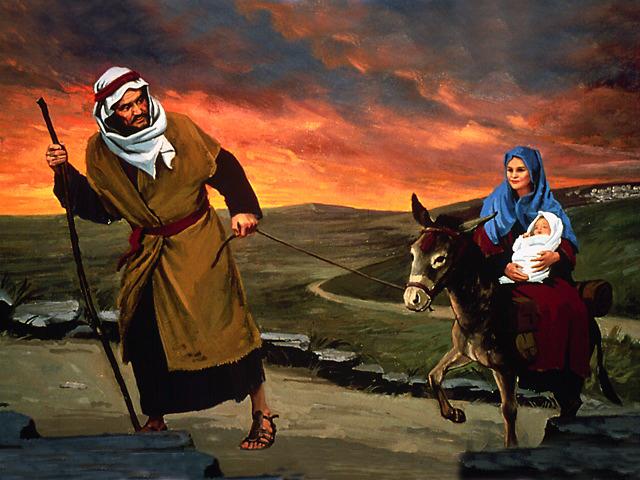 Maria, José e Jesus fugiram para o Egito (Mateus 2:1-15). Por trás dessa terrível atrocidade podemos ver a fúria de Satanás contra seu rival, Cristo.
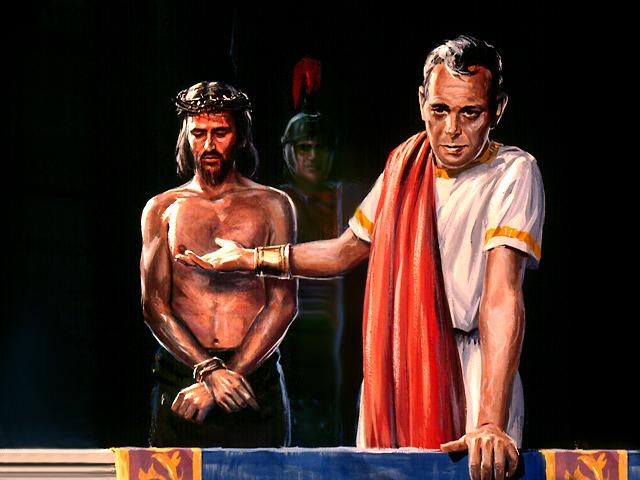 Trinta e três anos mais tarde, Satanás ainda estava em atividade. Pôncio Pilatos, deu ordens para pregarem Jesus numa cruz do monte Calvário.
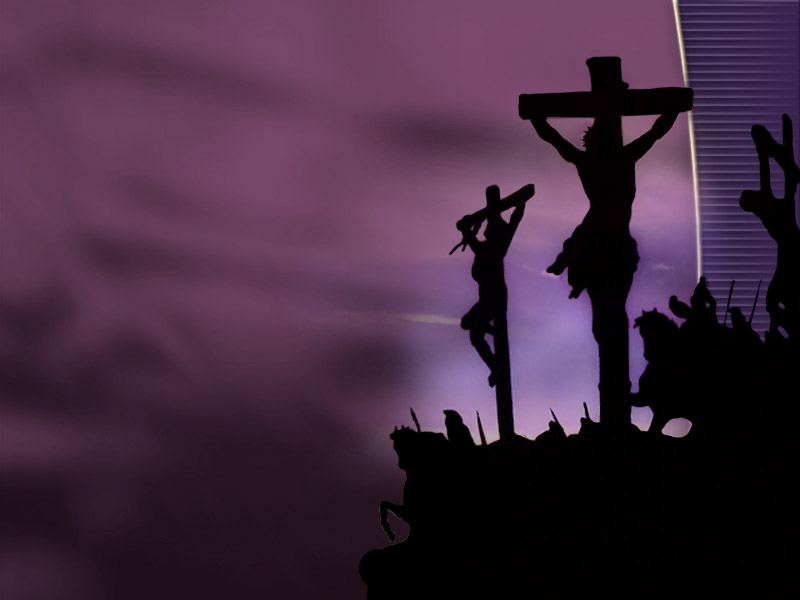 O final dessa dramática história é que Jesus venceu! Cristo morreu sobre a cruz...
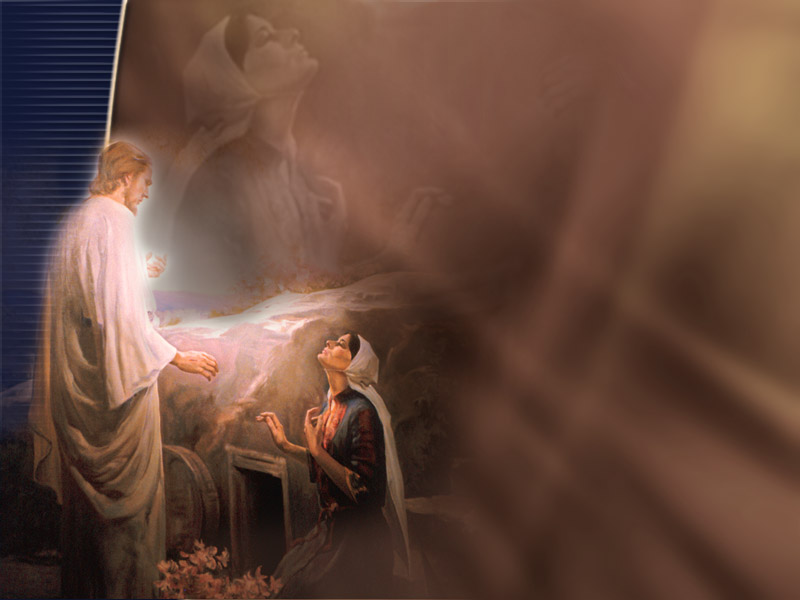 ...mas Ele ressurgiu da sepultura e ascendeu ao Céu.
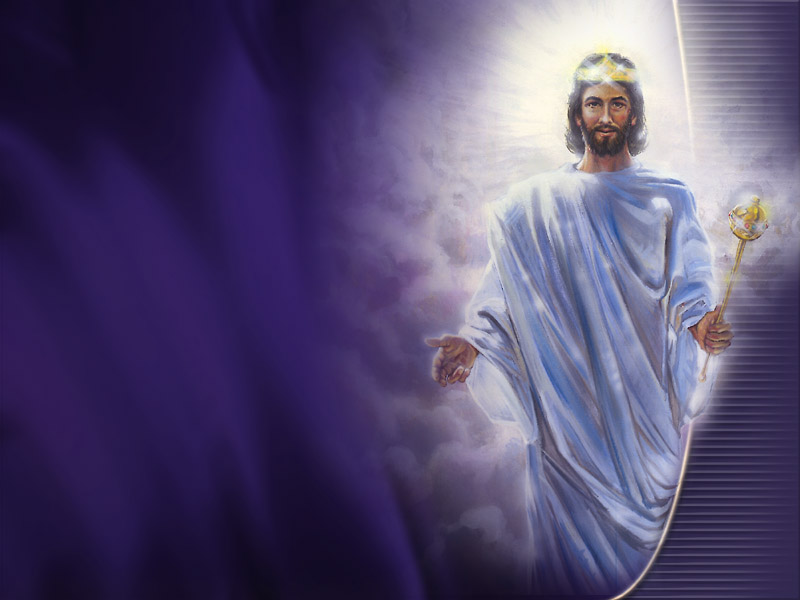 De acordo com o verso 5, o que Cristo está destinado a fazer?
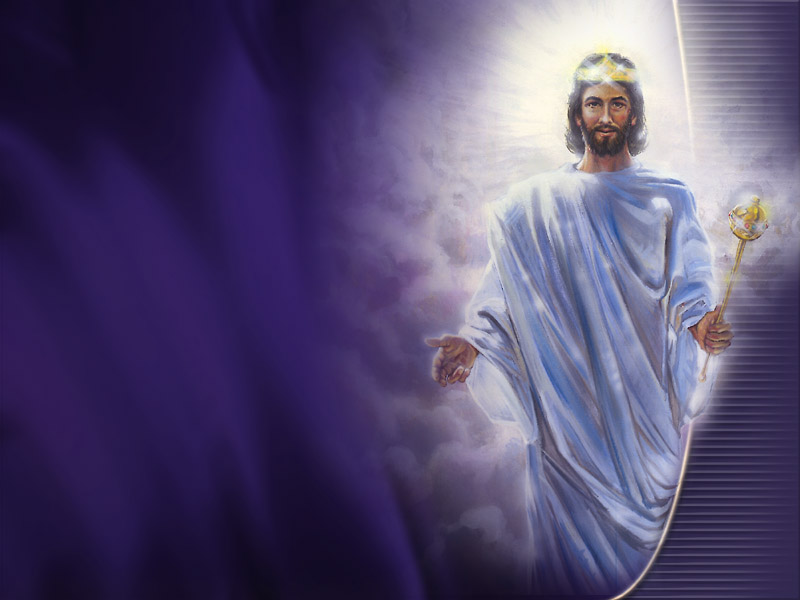 De acordo com o verso 5, o que Cristo está destinado a fazer?Reger todas as nações.
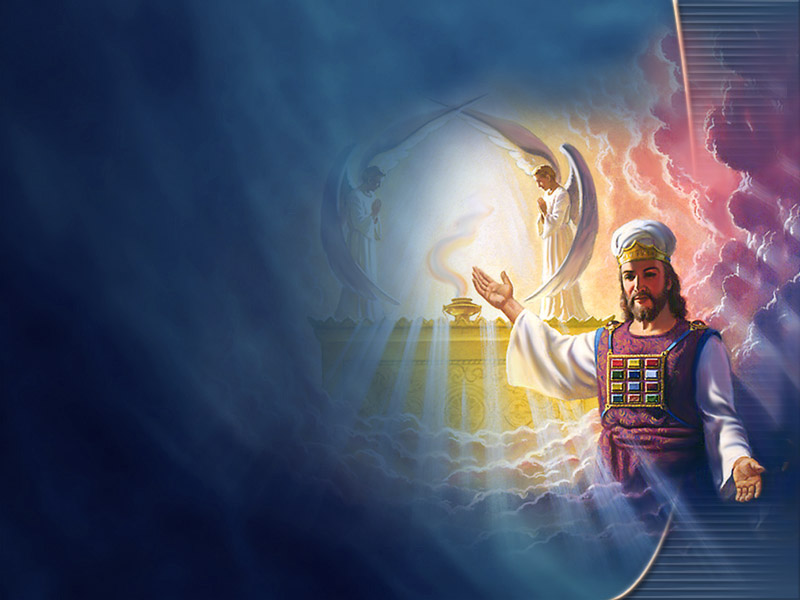 Hoje Cristo está ministrando em favor de cada um de nós nas cortes celestiais. No fim Ele acaba regendo as nações. Isso significa que há vitória para você e para mim.
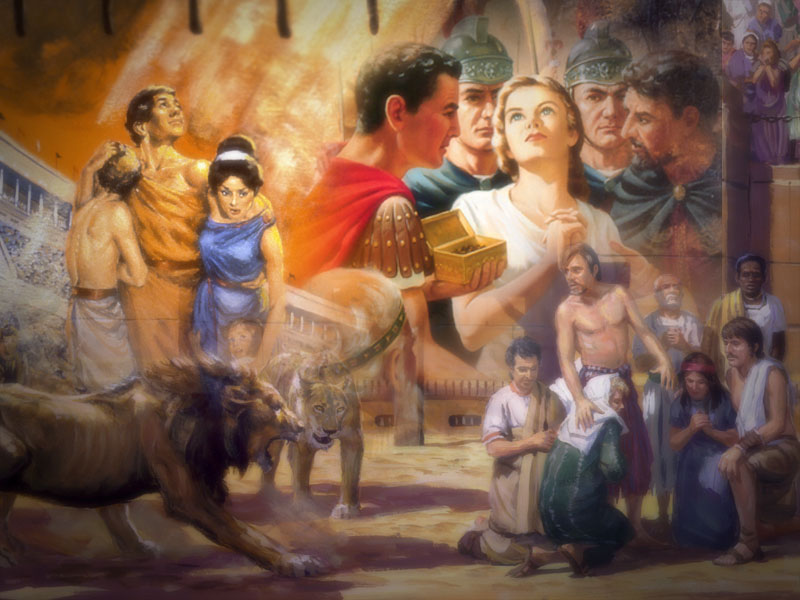 BATALHA NÚMERO 3: Satanás ataca o povo de Deus
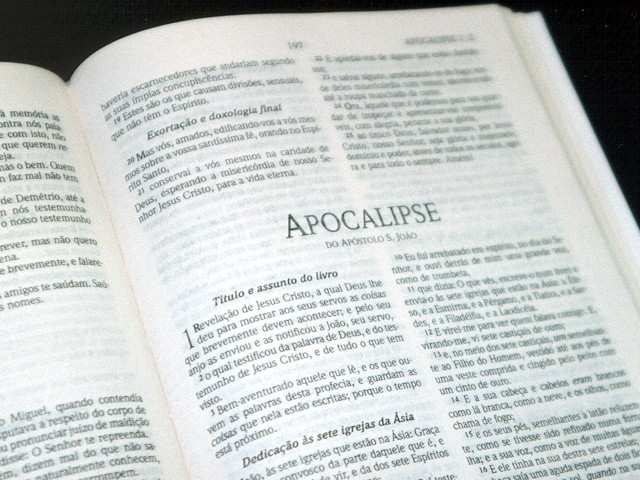 Leia os versos 13-16
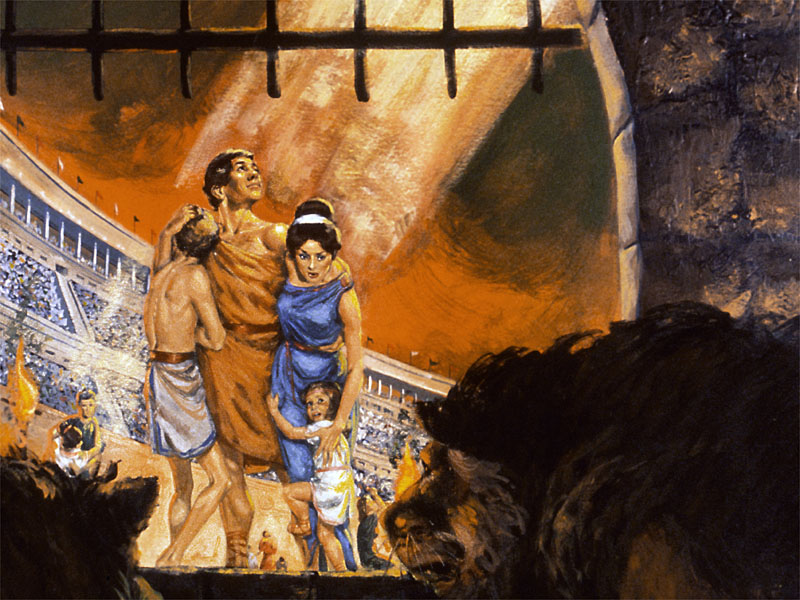 Após a morte de Jesus, Satanás tentou destruir a igreja de Deus através dos imperadores romanos e suas ferozes perseguições.
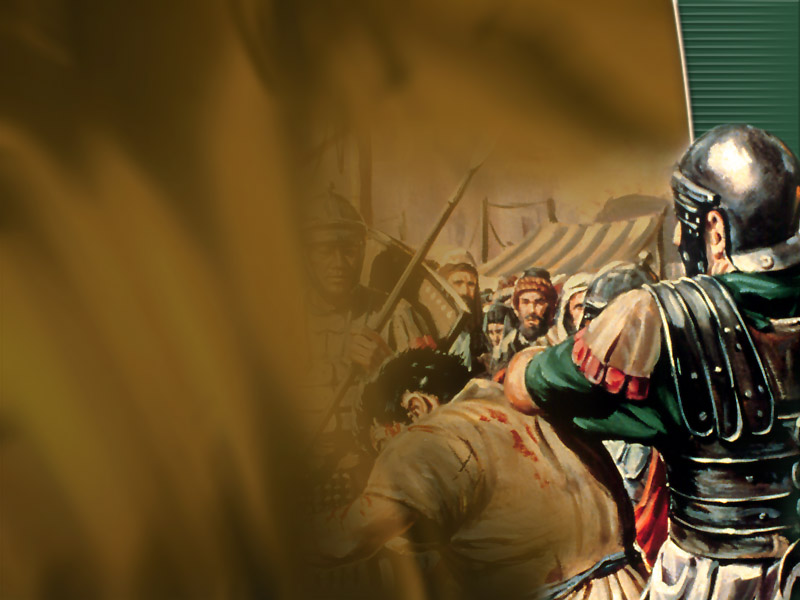 Séculos mais tarde, a própria igreja oficial, que se havia tornado poderosa em Roma, agiu em favor do grande dragão vermelho, perseguindo impiedosamente alguns dos mais devotos seguidores de Cristo.
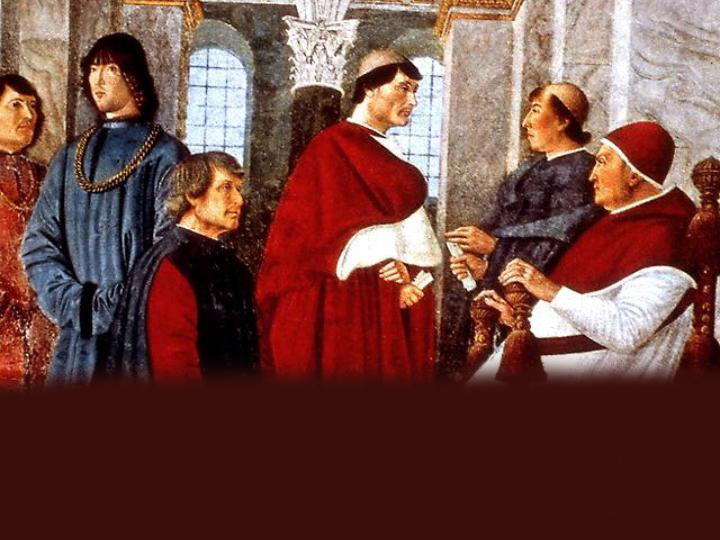 Então Satanás mudou suas táticas. Ele decidiu infiltrar-se na própria igreja. Ele introduziu heresias doutrinárias e espírito de intolerância.
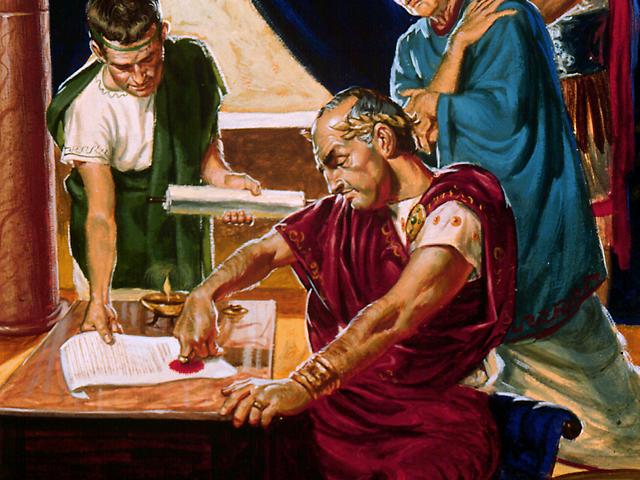 Trabalhou por trás do pano para unir a autoridade religiosa ao poder civil no império romano.
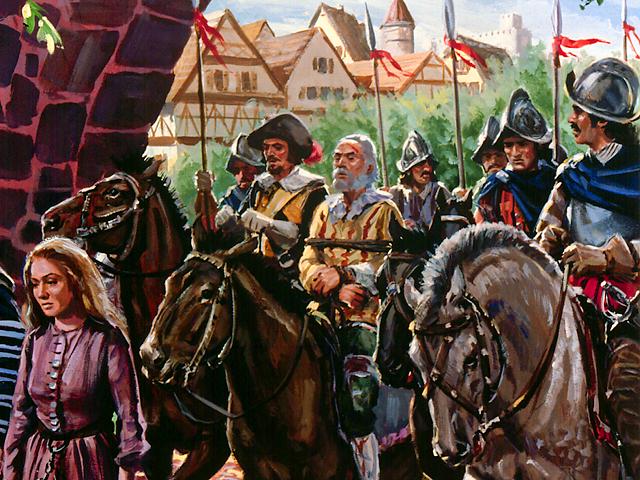 O poder corrompeu a igreja. A união de igreja e estado produziu um verdadeiro pesadelo conhecido como Idade Escura.
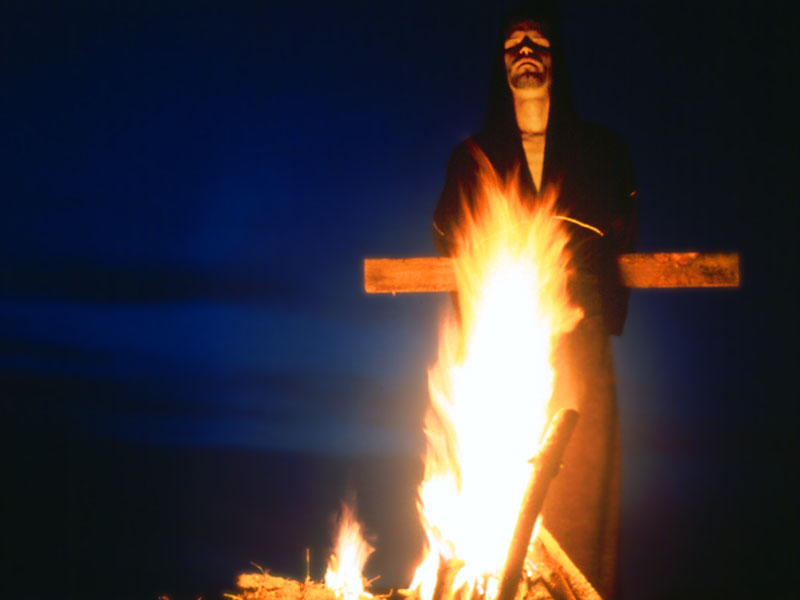 Os cristãos foram queimados em estacas, lançados aos leões, espancados, presos e torturados.
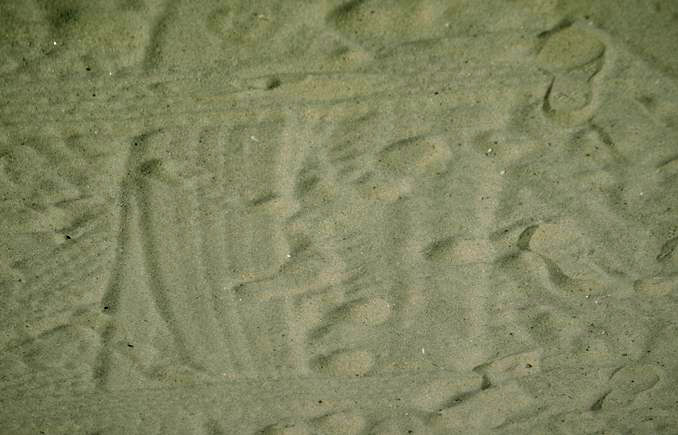 A igreja entrou no período desértico dos 1.260 dias, que  aprendemos serem os 1260 anos de tempo profético (ver Daniel 7:25, Apocalipse 11:2 e 3). Como vimos, esse período ocorreu entre os anos 538 e 1798 d.C.
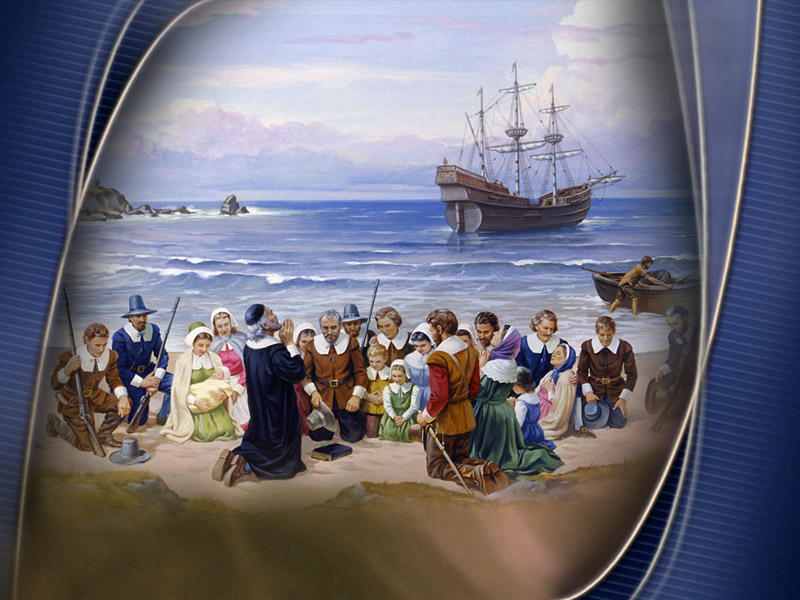 Alguns, na Inglaterra, decidiram reiniciar sua vida num novo continente.
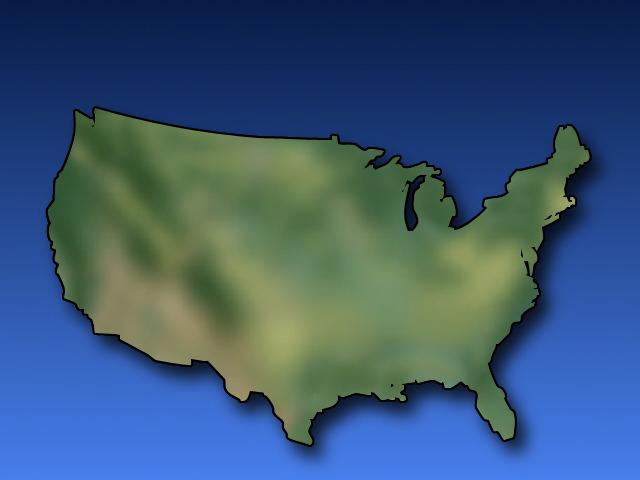 Os Peregrinos que vieram para a América fundaram um país que garantia liberdade religiosa, e seus descendentes redigiram uma constituição que decreta a separação entre igreja e estado.
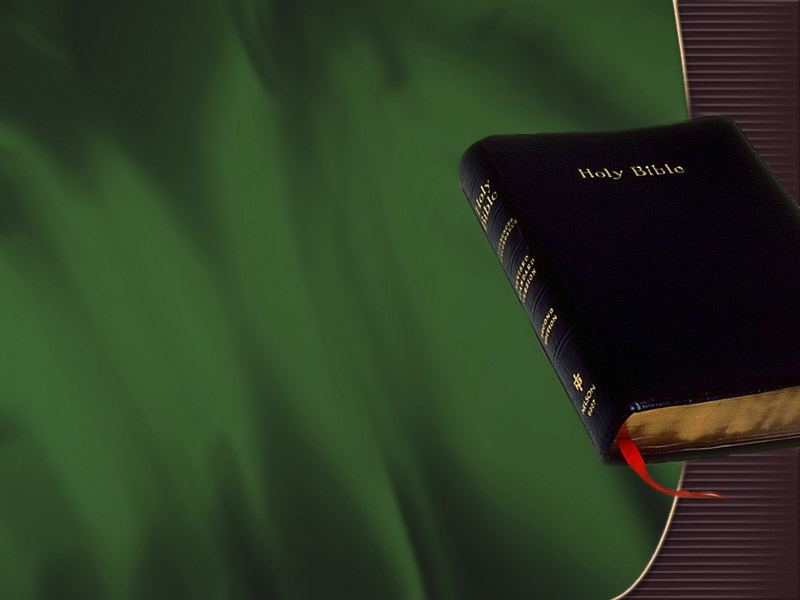 Que termos simbólicos João usa para descrever como Deus livrou Sua igreja da perseguição? (versos 14 e 16)
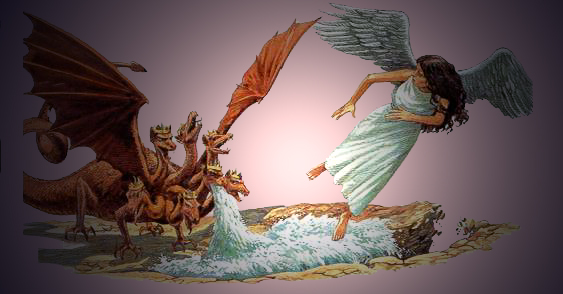 “Foram dadas à mulher as duas asas da grande águia, para que voasse até o deserto...
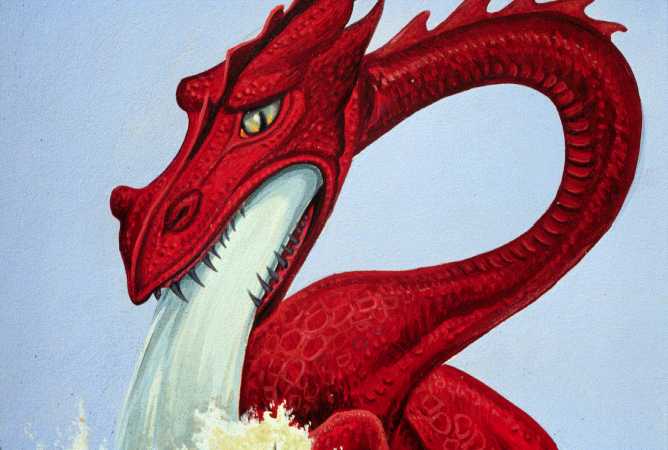 ...A terra porém socorreu a mulher; e a terra abriu a boca e engoliu o rio que o dragão tinha arrojado de sua boca.”
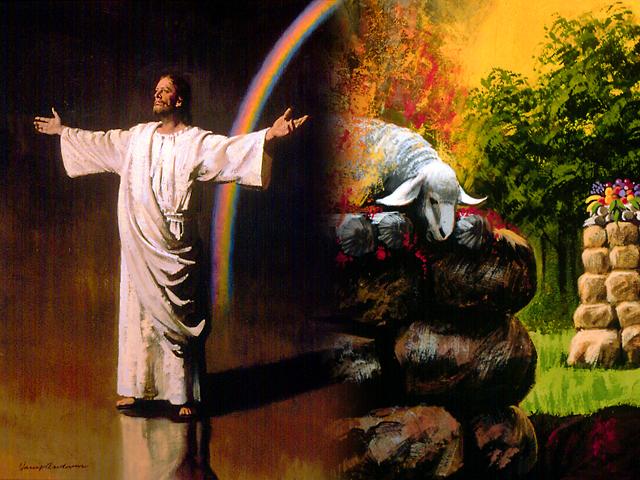 De acordo com o verso 11, como os seguidores de Jesus obtêm a vitória sobre Satanás?
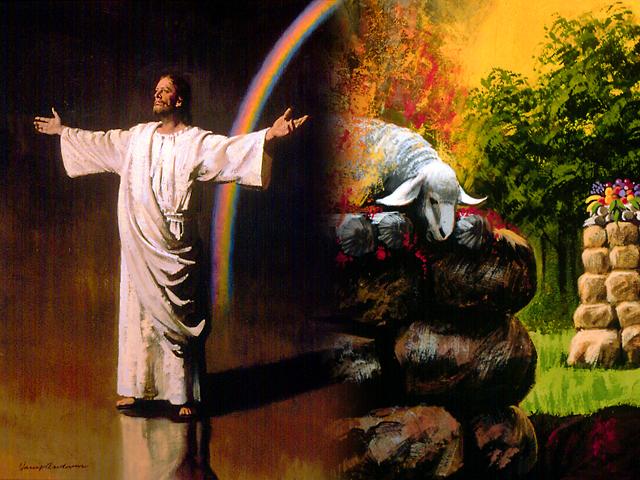 Pelo sangue do Cordeiro e por causa da palavra do testemunho.
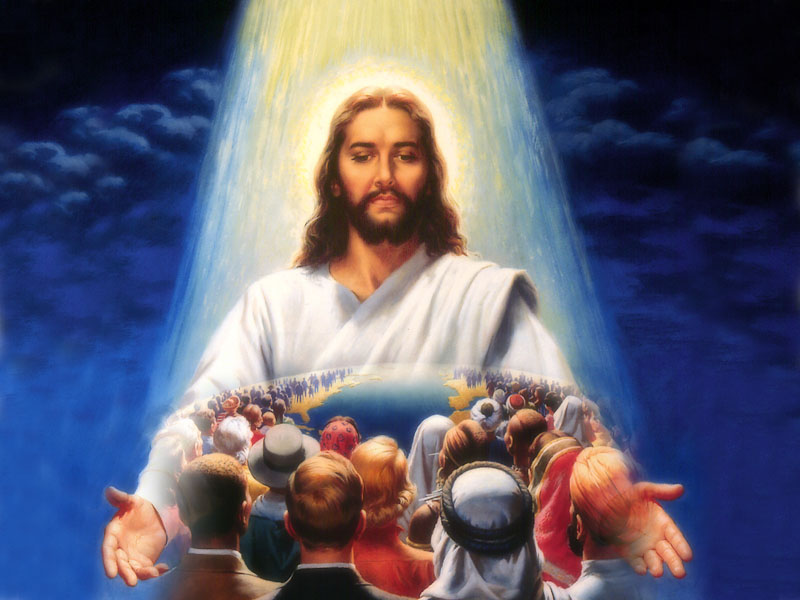 BATALHA NÚMERO 4: O povo de Deus dos últimos dias – o Seu remanescente.
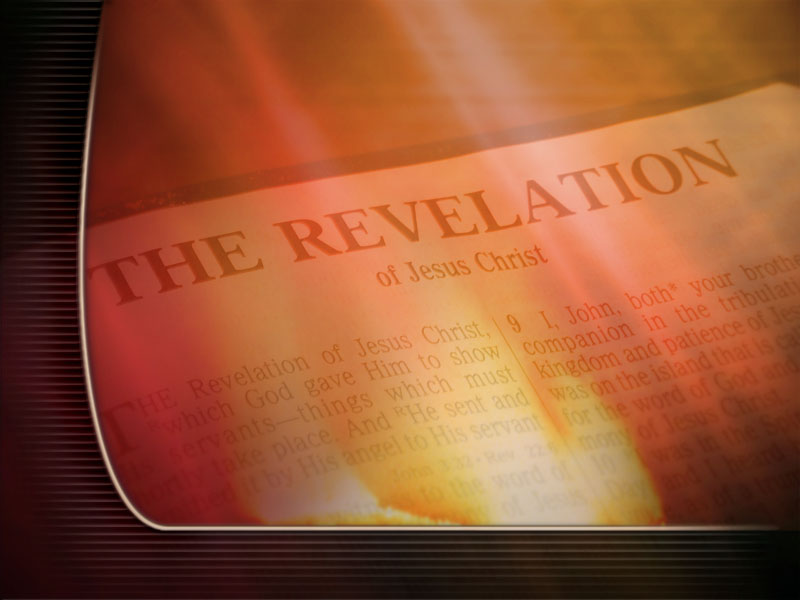 Leia Apocalipse 12:17
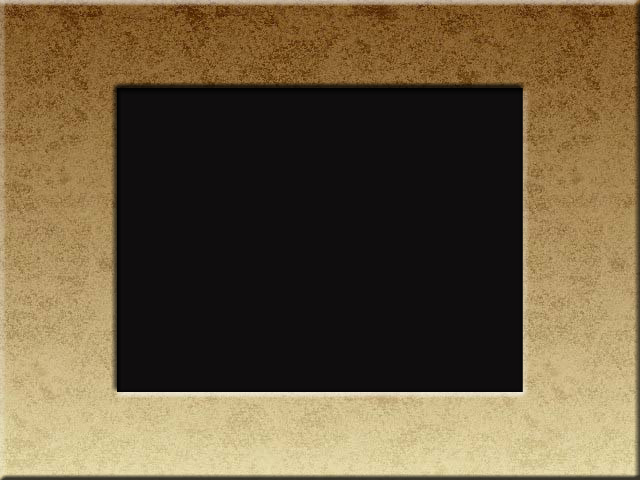 Depois da Idade Escura, Satanás ainda não pôde vencer a batalha contra o povo de Deus. Ele não pôde remover a fé em Jesus.
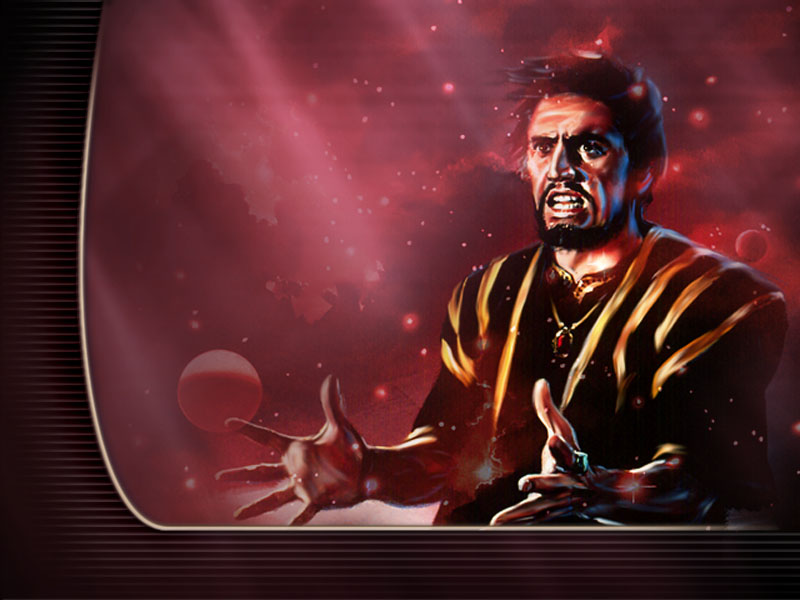 Em ira e frustração, a quem Satanás atacou? (verso 17)Os "restantes de sua descendência"
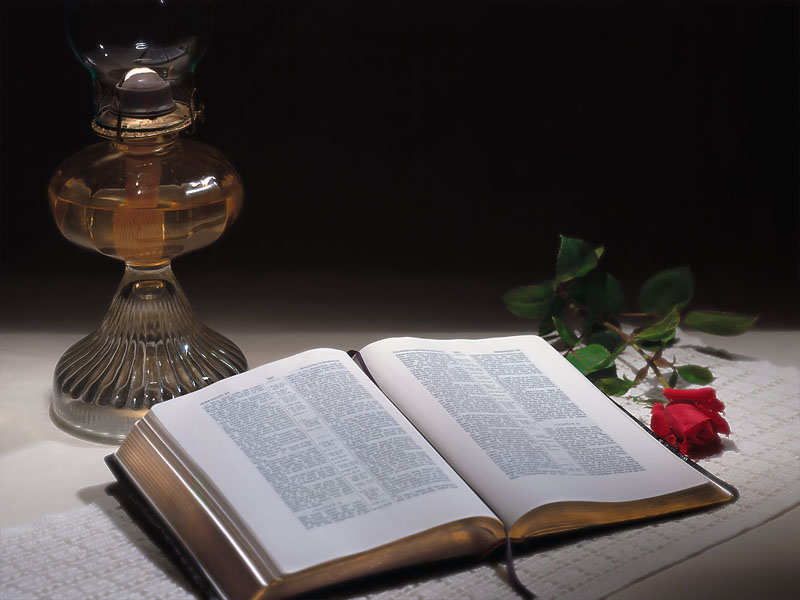 Quem são os "restantes de sua descendência?” (verso 17)
Os que guardam os mandamentos de Deus e têm o testemunho de Jesus.
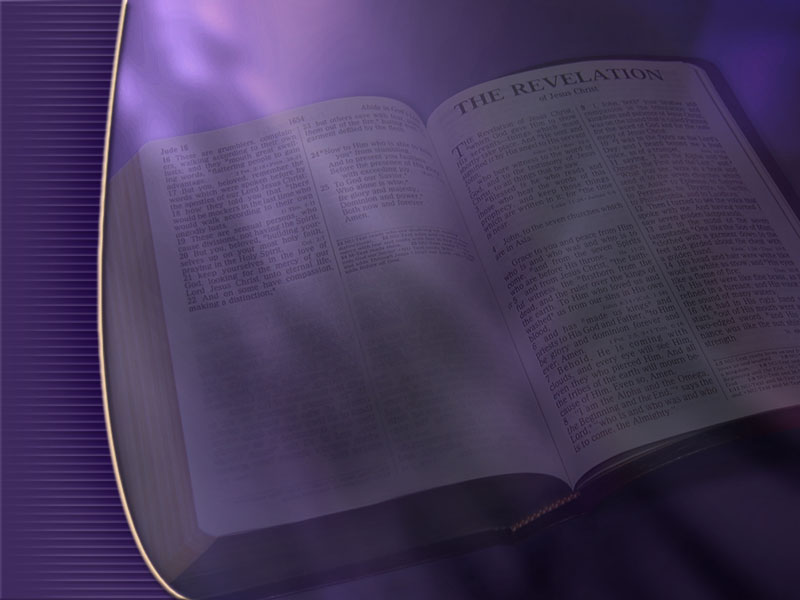 O que são os "mandamentos de Deus"? ٱ Os Dez Mandamentos                           ٱ Somente as Palavras de Jesus                ٱ Toda a Bíblia
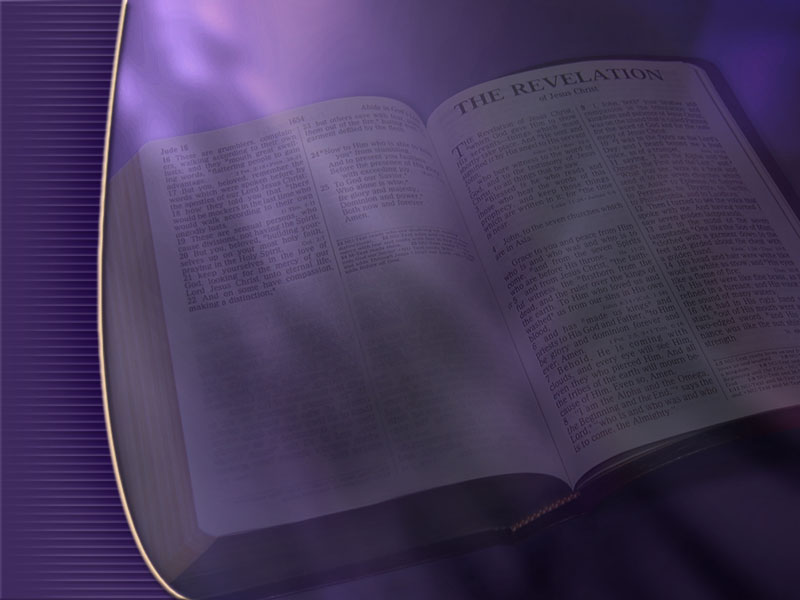 O que são os "mandamentos de Deus"? ٱ Os Dez Mandamentos                           ٱ Somente as Palavras de Jesus                ٱ Toda a Bíblia.
x
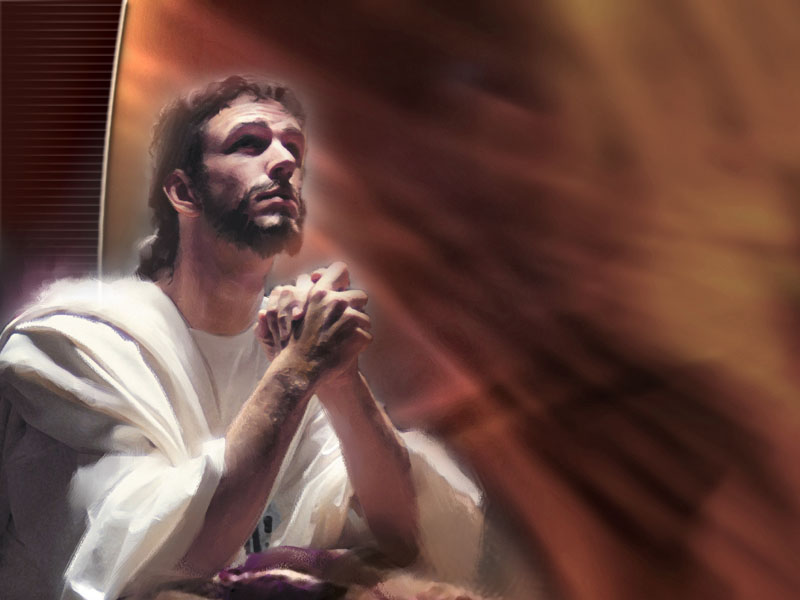 “Por que Me chamais Senhor, Senhor, e não fazeis o que vos mando?” 
(Luc. 6:46).
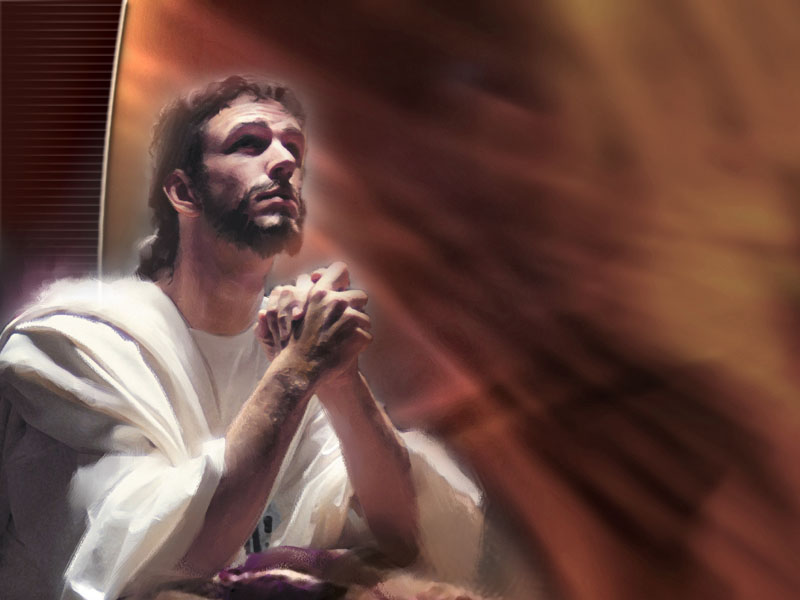 “Ora, sabemos que O conhecemos por isto: se guardamos os Seus mandamentos. Aquele que diz: Eu O conheço, e não guarda os mandamentos, é mentiroso, e nele não está a verdade” 
(I João 2:3 e 4).
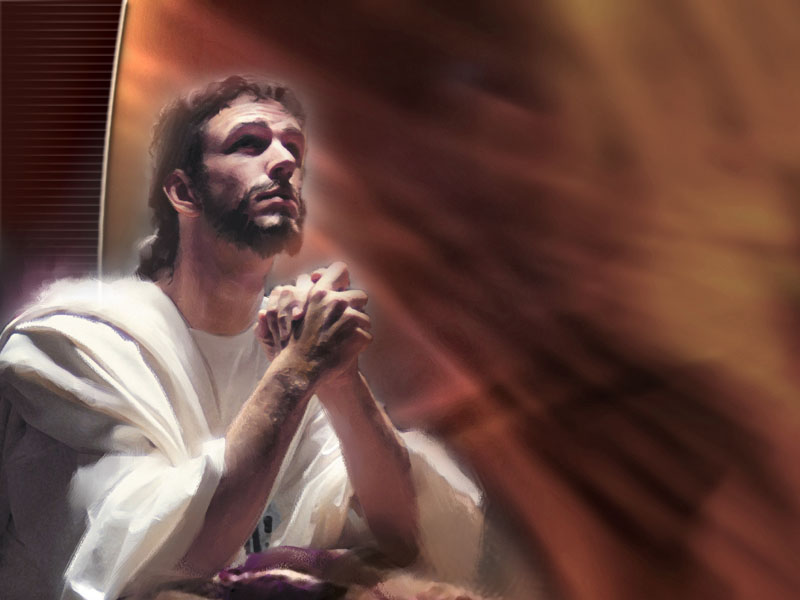 “Porque este é o amor de Deus, que guardemos os Seus mandamentos” (João 5:3).
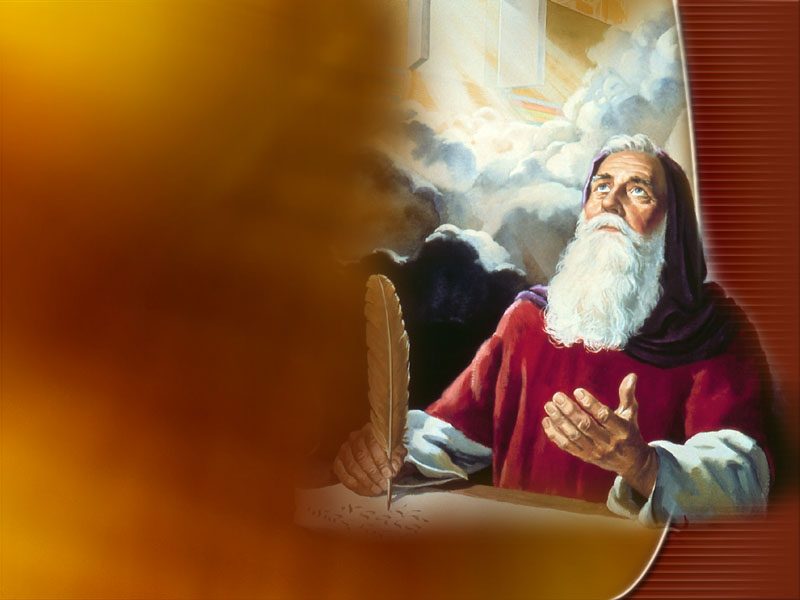 O que é o "testemunho de Jesus"? (Ver Apocalipse 19:10)
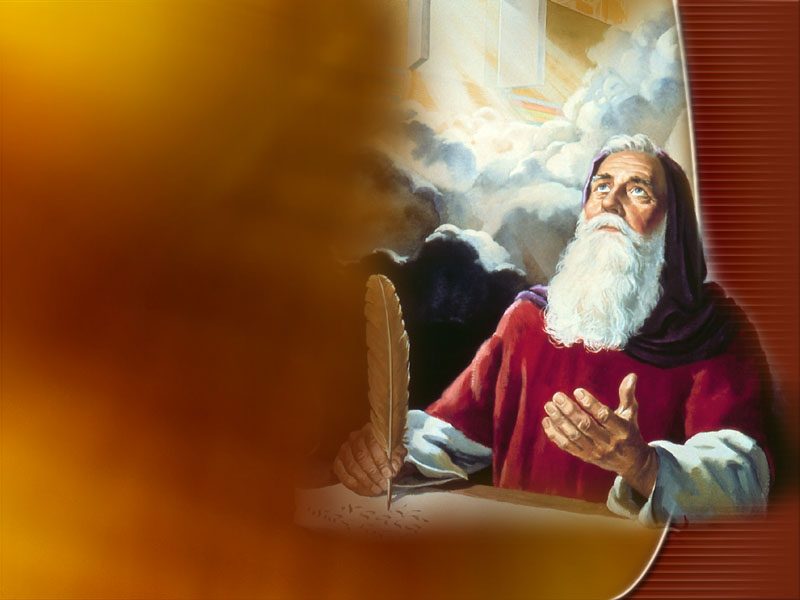 O que é o "testemunho de Jesus"? (Ver Apocalipse 19:10)“O Espírito da Profecia.”
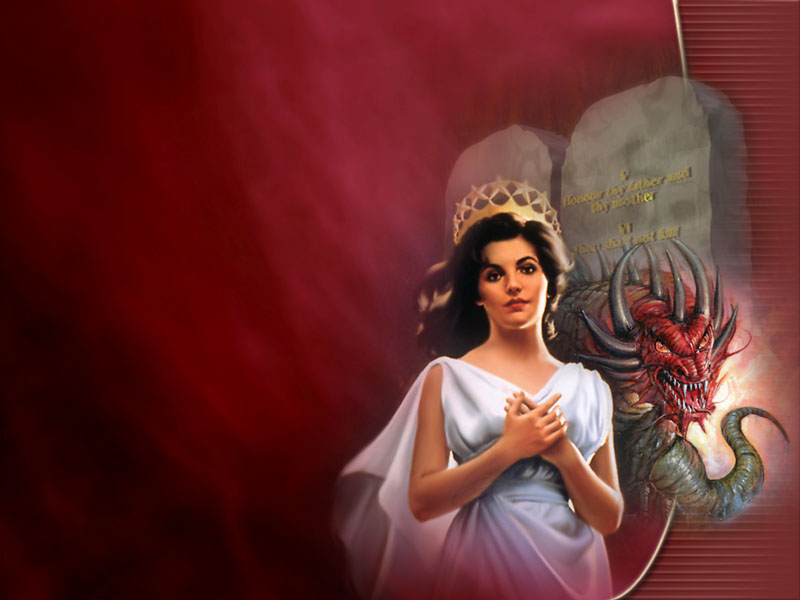 Desesperado e frustrado por fracassar em destruir a igreja durante os 1260 anos da Idade Escura, Satanás agora ataca "os restantes da sua descendência" (da igreja).
Como será esta Guerra?Apoc. 13:11-18
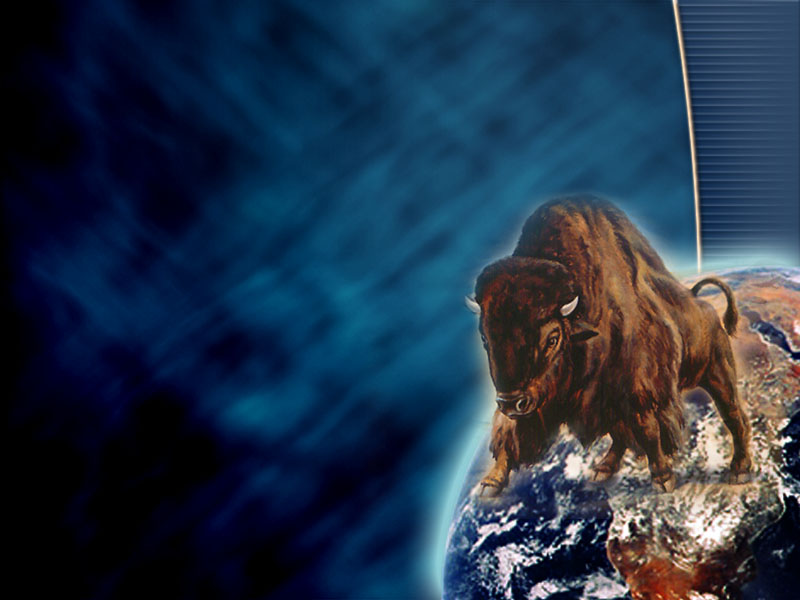 “...Vi ainda outra besta...; possuía dois chifres, parecendo cordeiro, mas falava como dragão” (Apocalipse 13:10 e 11).
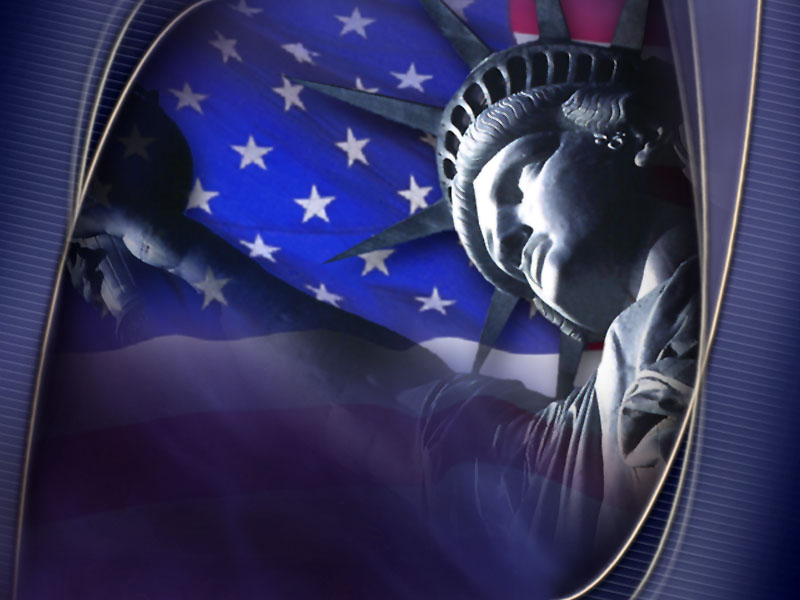 Todas as características da segunda besta se cumprem nos EUA. Surgiram como nação em 1776 em um território não habitado por outra nação civilizada (por isso surge da terra, e não do mar). Em seu começo fala como cordeiro (liberdade), porém falará como dragão.
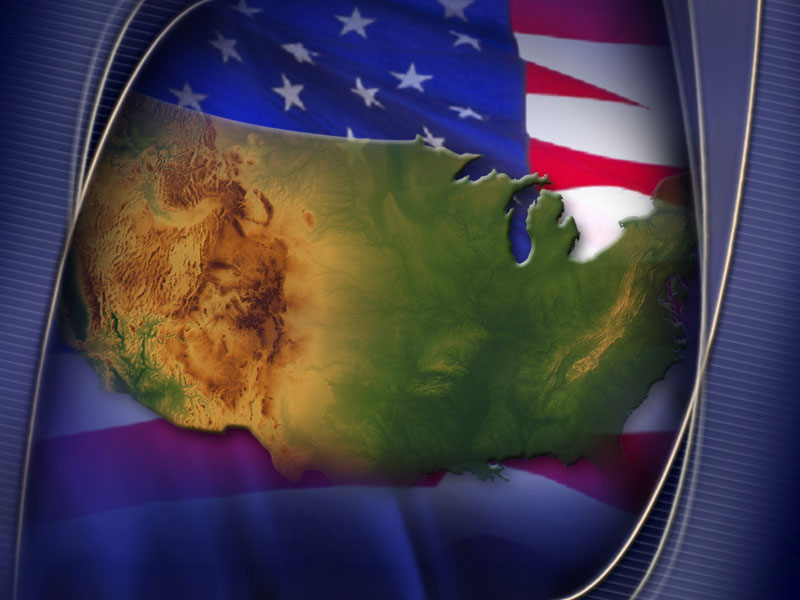 Que farão os EUA (nação protestante), que nos faz supor que quando a Terra se maravilhar após o papado haverá uma união das igrejas?
“...Faz com que a Terra e os seus habitantes adorem a besta, cuja ferida mortal fora curada ... A todos... faz que lhes seja dada certa marca sobre a mão direita ou sobre a fronte” 
(Apocalipse 13:11-17).
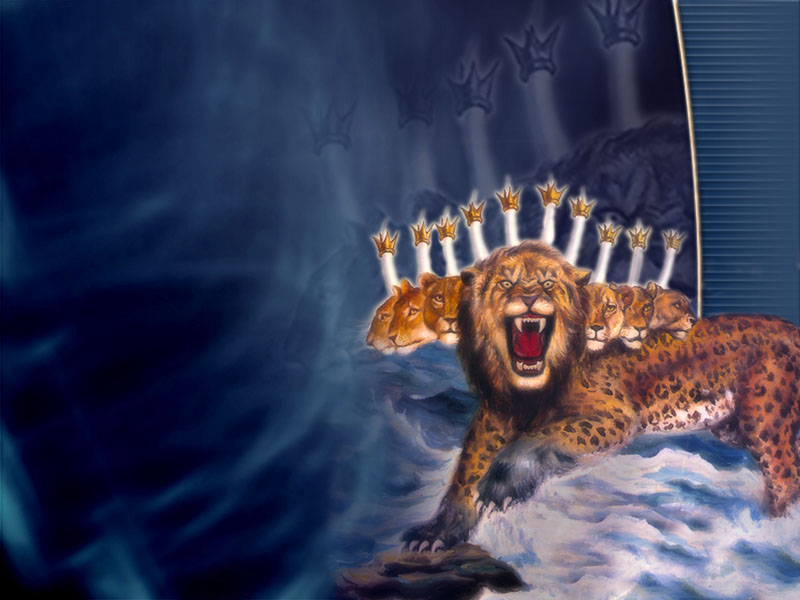 O que a segunda besta ordenaria que os moradores da terra fizessem?
“...que façam uma imagem à besta, àquela que, ferida à espada, sobreviveu” (Apocalipse 13:13 e 14).
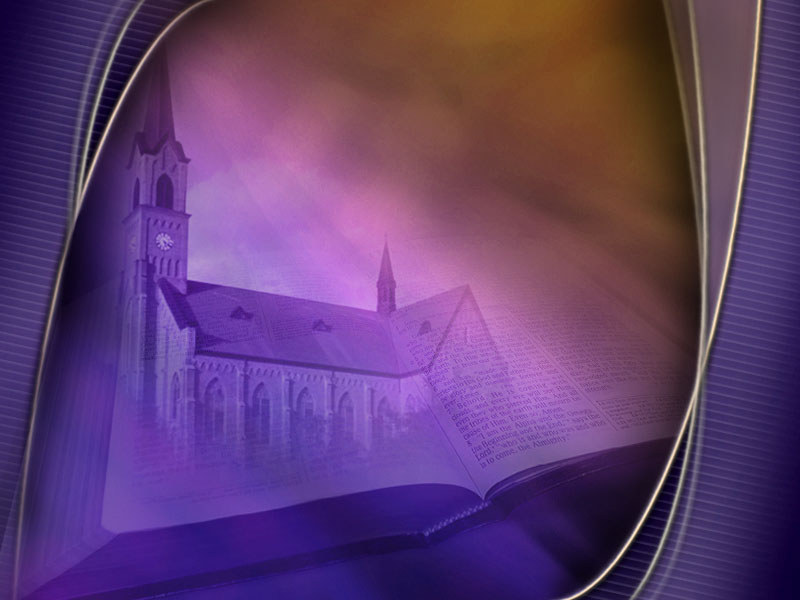 A cópia se refere a um sistema legislativo ou leis repressivas semelhantes às do tempo         da Inquisição.
Essa imagem à primeira besta       se formará quando da união do Estado com a Igreja, impondo      um dia oficial de culto.
Onde será posta                         a marca da besta?
“...Faz que lhes seja dada certa marca sobre a mão direita ou sobre a fronte” (Apocalipse 13:16).
A testa representa a mente; a mão é símbolo de trabalho. Os que aceitam o domingo intelectualmente receberão o sinal em sua mente; os que trabalharem no sábado para não serem boicotados ou mortos, receberão o sinal na mão.
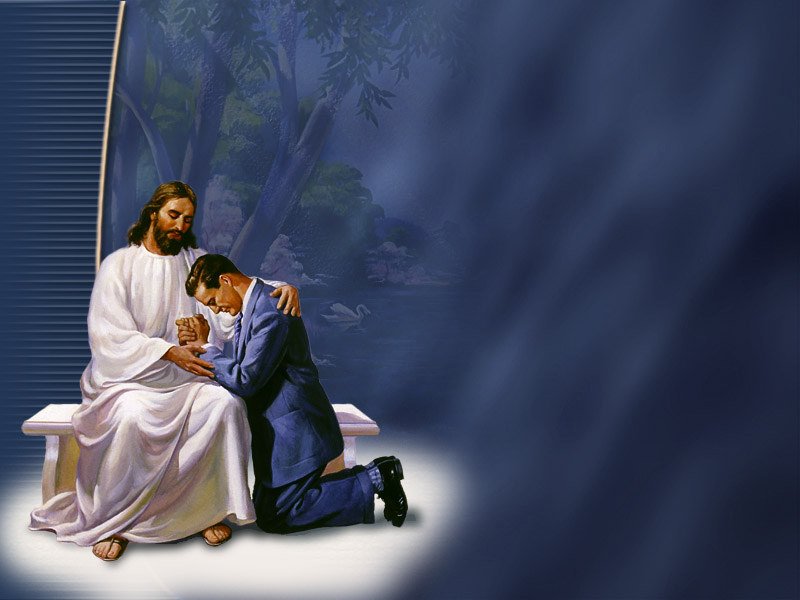 O remanescente de Apocalipse 12 é composto de crentes que, nos últimos dias da história terrena, permanecem fiéis ao seu amoroso relacionamento com Jesus Cristo...
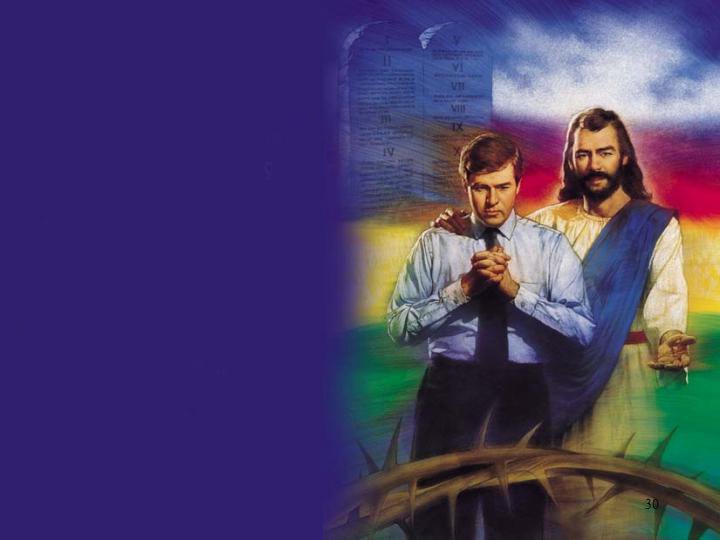 Eles obedecem aos Dez Mandamentos; sua vida testifica de que pertencem a Jesus...
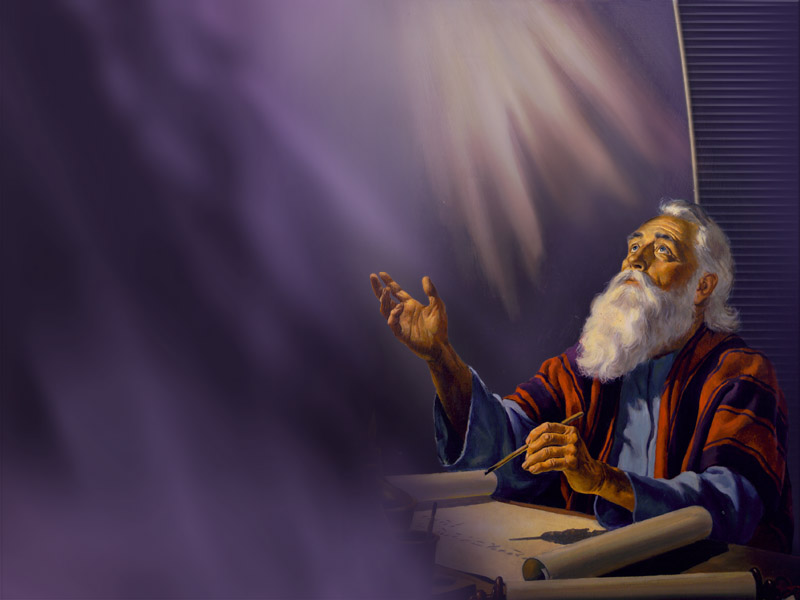 Eles são salvos pelo evangelho de Jesus Cristo e são guiados pelo Espírito Santo que revela as mensagens de Deus através de escolhidos profetas.
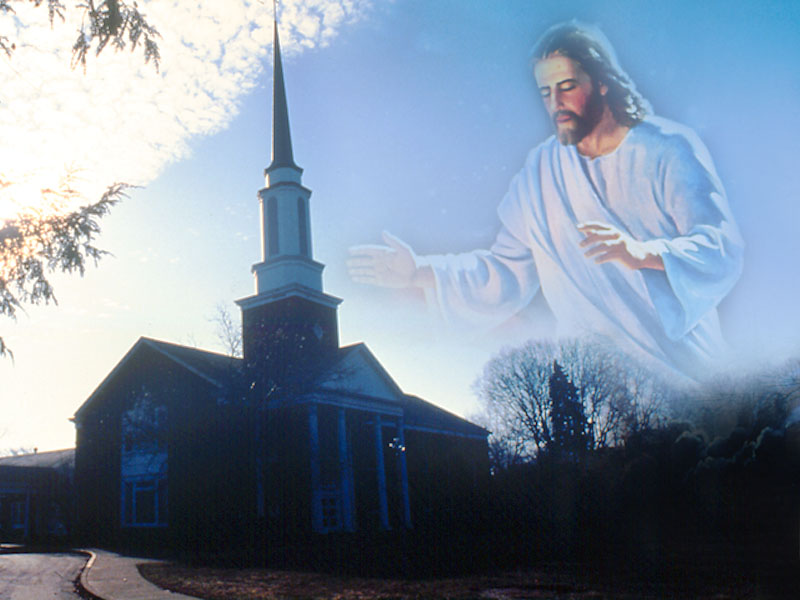 Há um remanescente, acima de tudo, porque Deus ainda cuida.
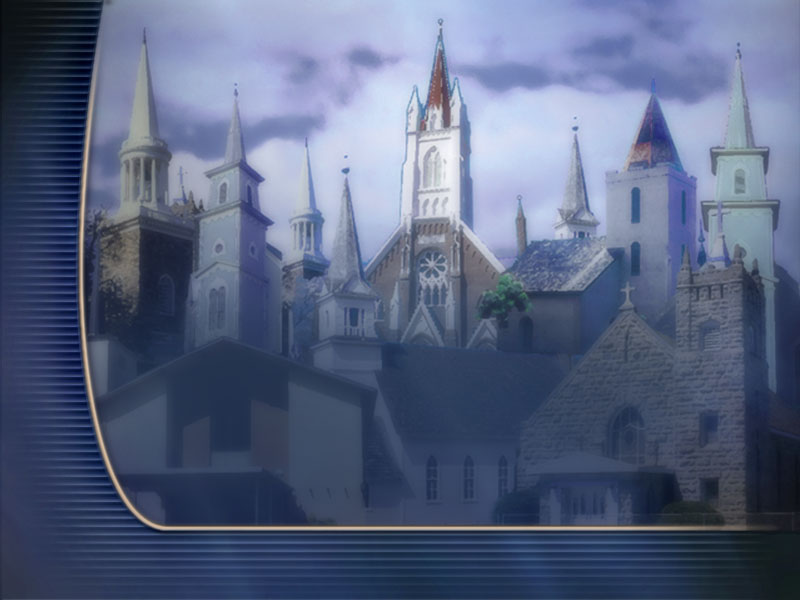 O período de 1260 anos começou com uma única igreja cristã existente – a Igreja Católica Romana – mas findou com muitas e diferentes denominações cristãs, ensinando diversificadas mensagens da Bíblia.
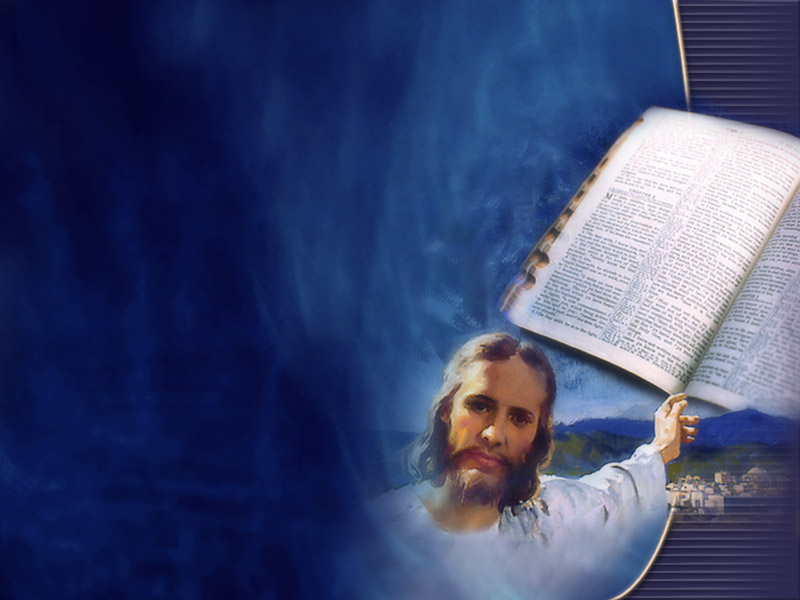 Deus, todavia, tem uma só verdade na Escritura. Antes do retorno de Jesus à Terra, um "remanescente" voltará às puras verdades dos Escritos Sagrados e dará a mensagem final aos que vivem na Terra.
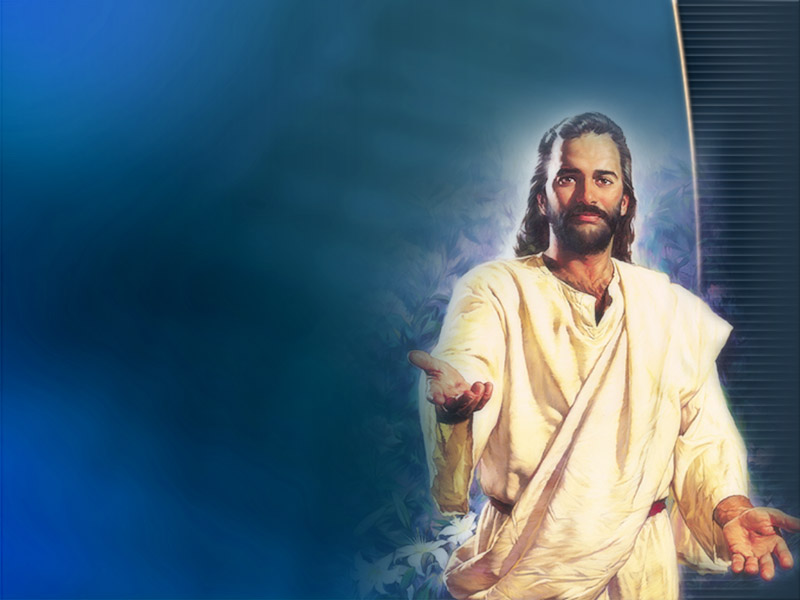 O Senhor está apelando a você agora mesmo. Ele deseja que você seja um dos que vencem pelo sangue do Cordeiro. Ele quer que você faça parte da igreja remanescente...
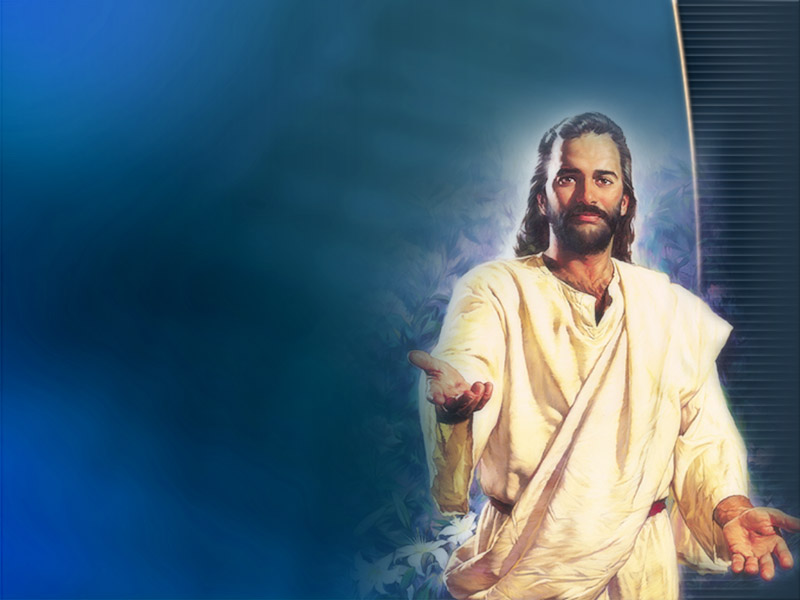 Quando responder a Deus e se unir a Ele, os vastos recursos celestiais o apoiarão.
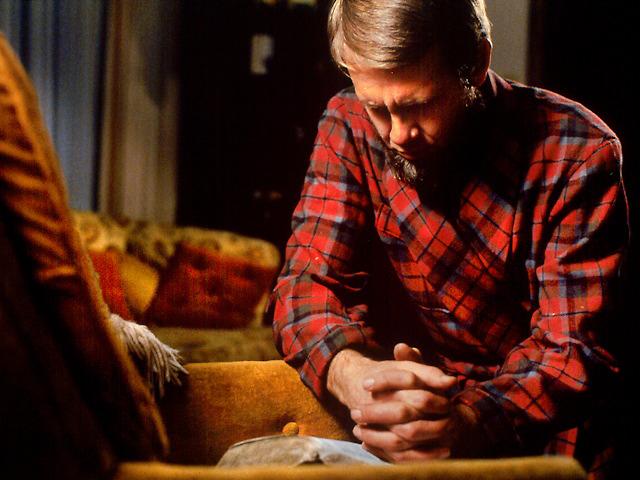 Você tem acesso ao centro do Céu através da oração. Você tem acesso à sabedoria de Deus. Você tem acesso a Seus anjos ministradores.
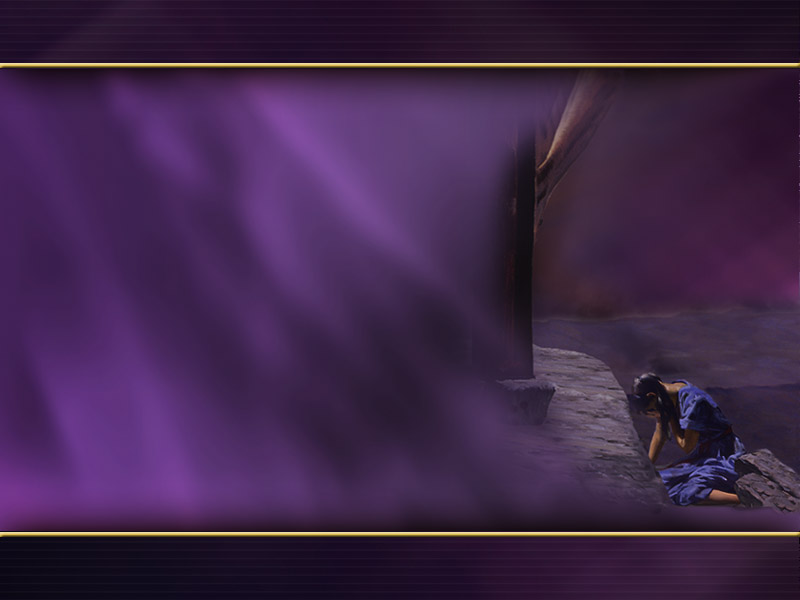 O melhor de tudo é que você tem um lugar reservado ao pé da cruz. O sangue do Cordeiro ainda é poderoso contra todas as fortalezas. Satanás ainda se encolhe diante "da palavra do seu testemunho sobre Jesus".
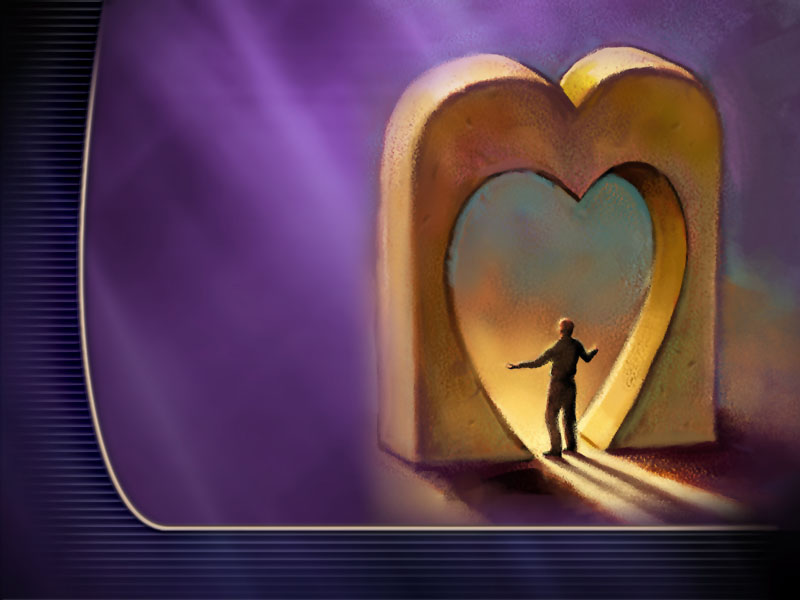 Se houver um passo que o Senhor queira que você dê hoje, por favor, não o adie. Por favor, aceite o gracioso convite do Senhor que cuida de você muito mais profundamente do que possa compreender.
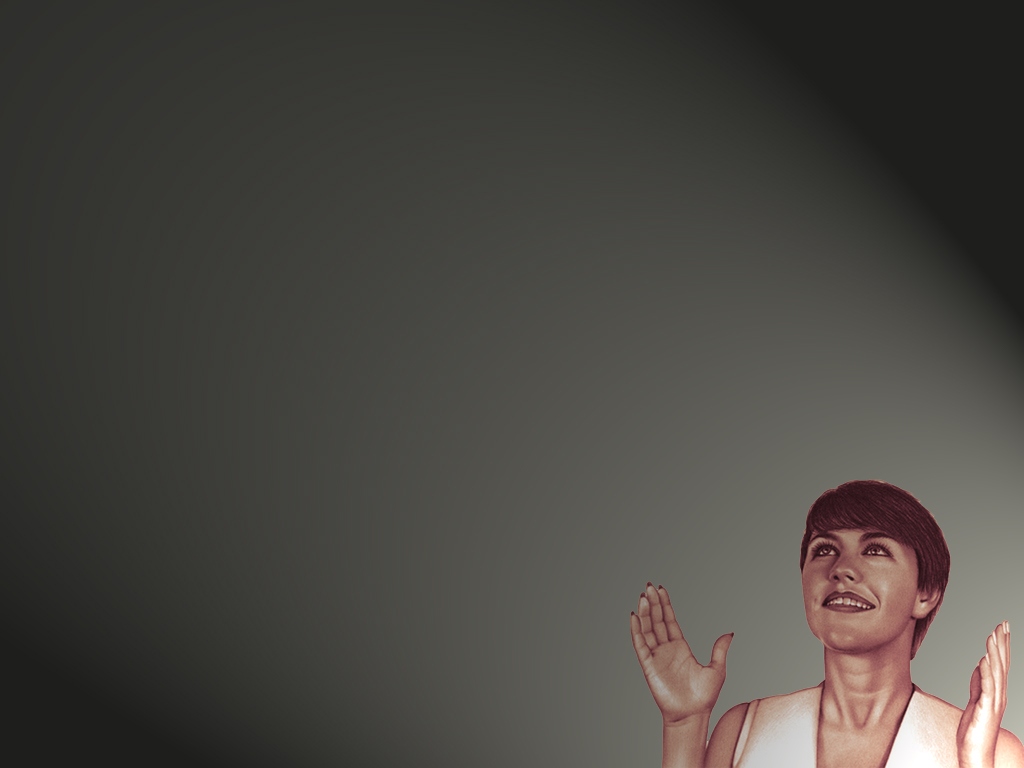 Oração	Pai, eu escolho fazer parte da Tua igreja remanescente e entrego completamente minha vida a Ti. Aceito os Dez Mandamentos em minha vida...
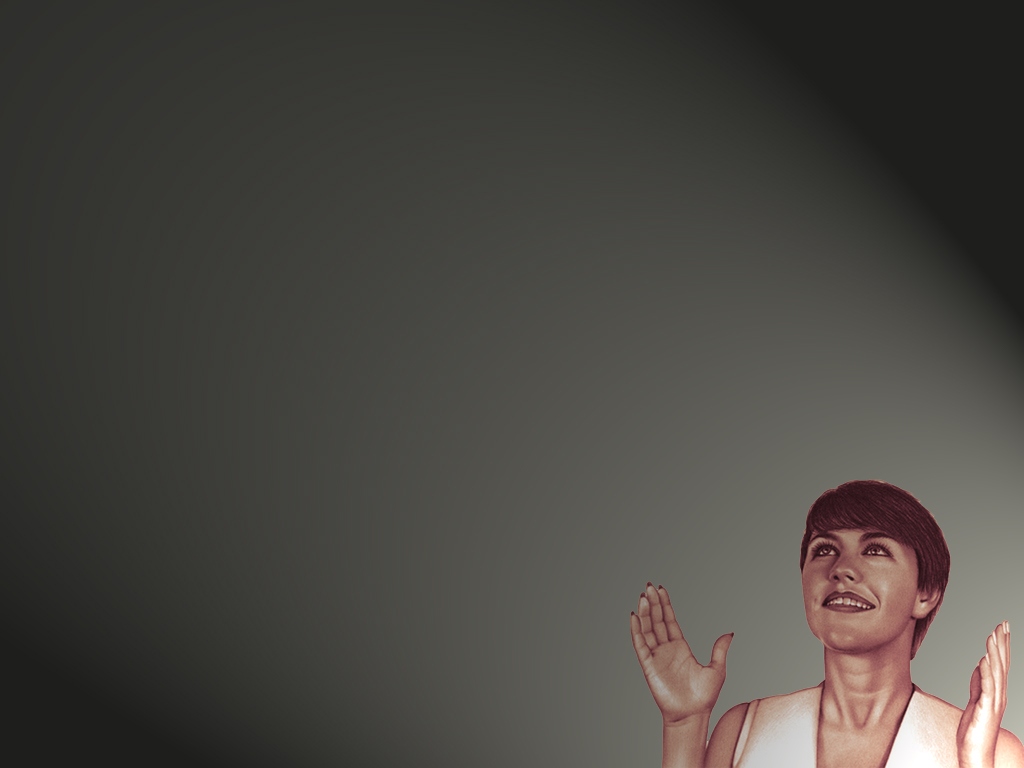 ...pedindo que o Espírito Santo me ajude a seguir-Te cada dia. Obrigado por ouvires e responderes à minha oração. Peço tudo isso em nome de Jesus, amém.